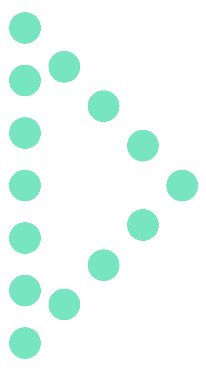 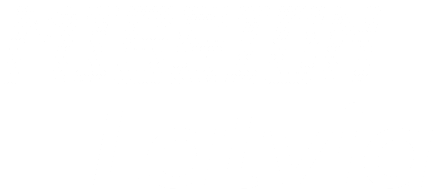 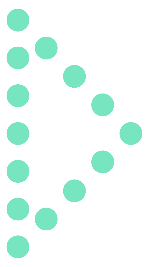 Why Latvia?
Discover business opportunities
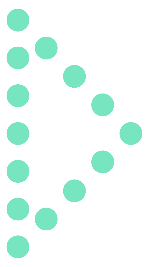 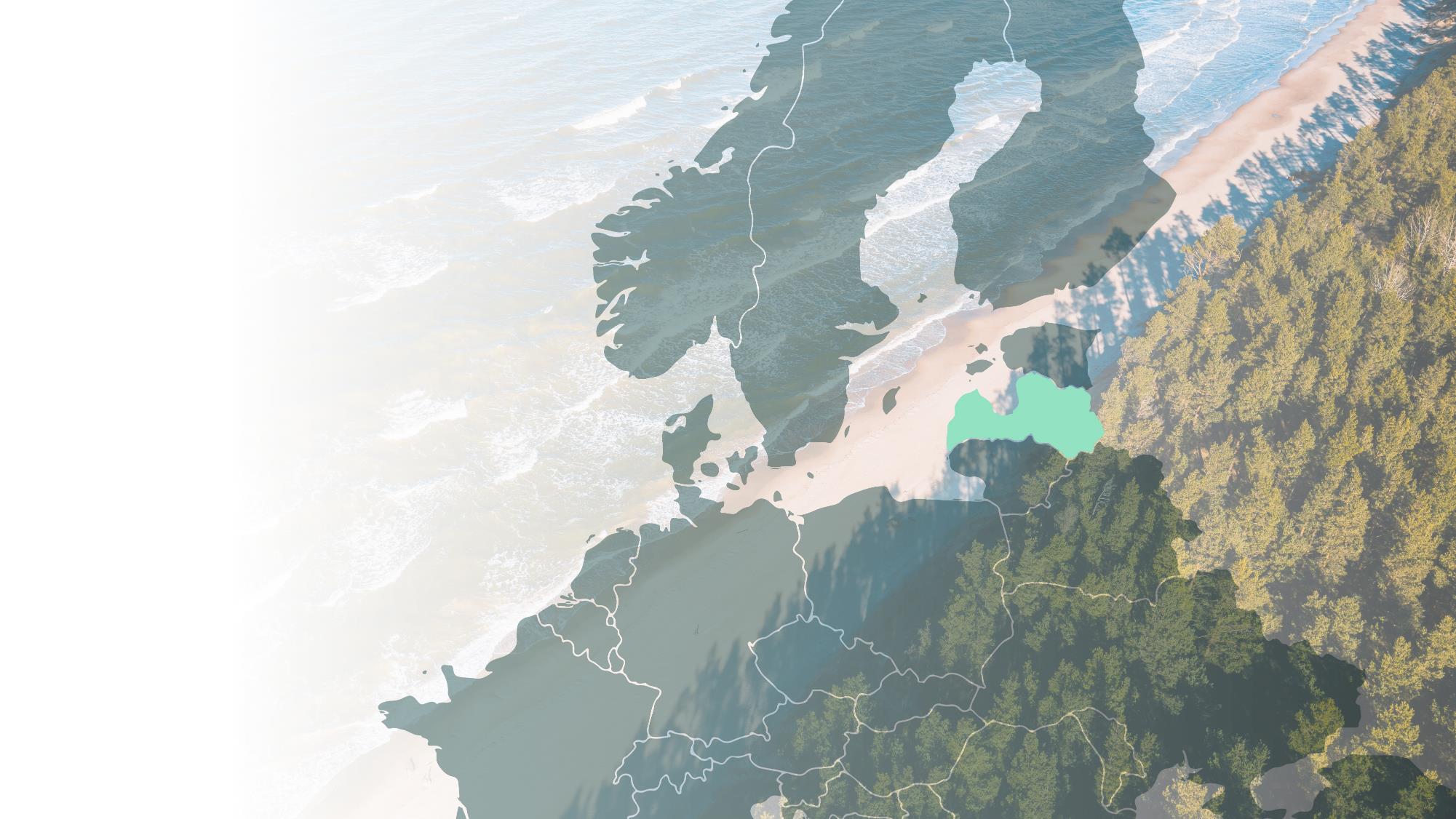 Latvia is a European state 
with economy growing faster than EU average
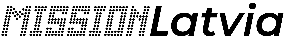 Government: 	  Parliamentary Republic
Capital:		  Riga
Currency:		  Euro
Population: 	  1.9 million
GDP (2023)	  EUR 40.35 billion		
GDP growth (’24 est) 1.8%
Language:	  Latvian
Part of:
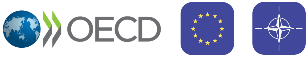 Foreign investments 
are steadily growing
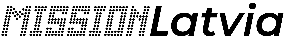 24.5
CAGR +9%
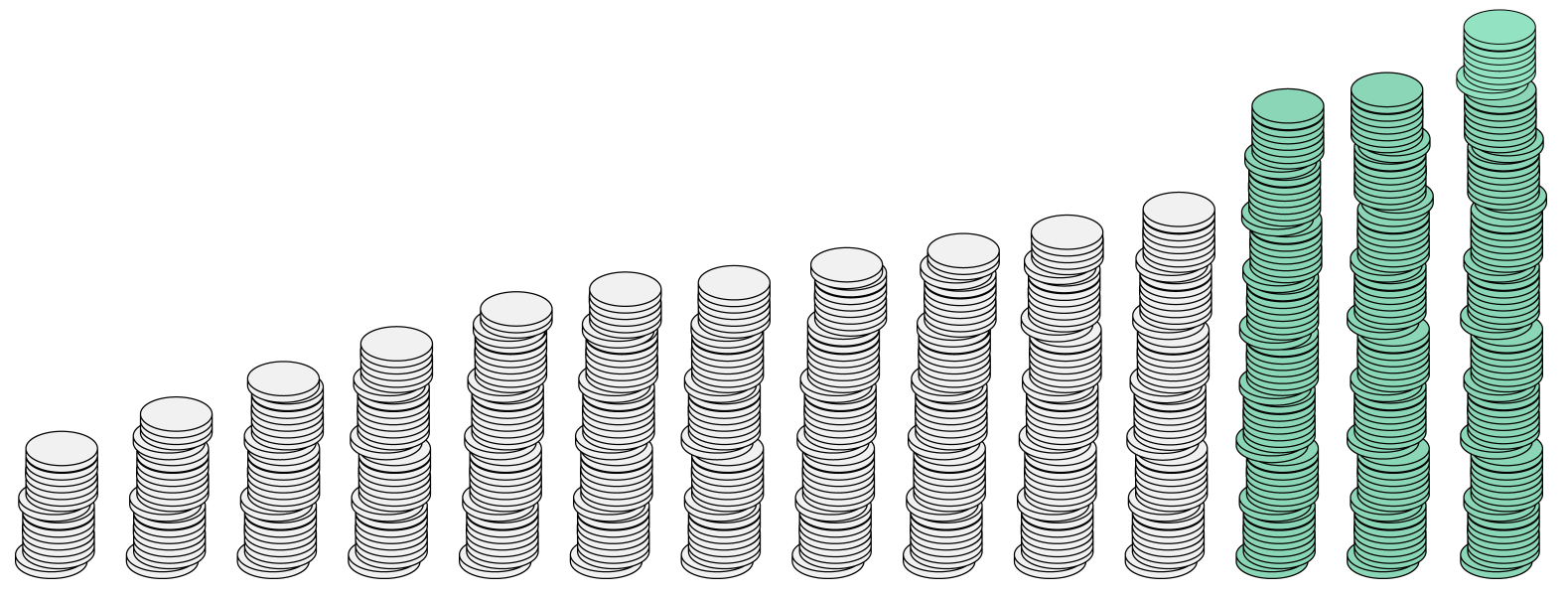 22.6
21.2
16.8
16.1
15.3
14.7
13.6
13.5
12.5
11.5
10.2
9.3
8.1
2010
2011
2012
2013
2014
2015
2016
2017
2018
2019
2020
2021
2022
2023
Mostly coming 
from the EU states
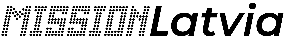 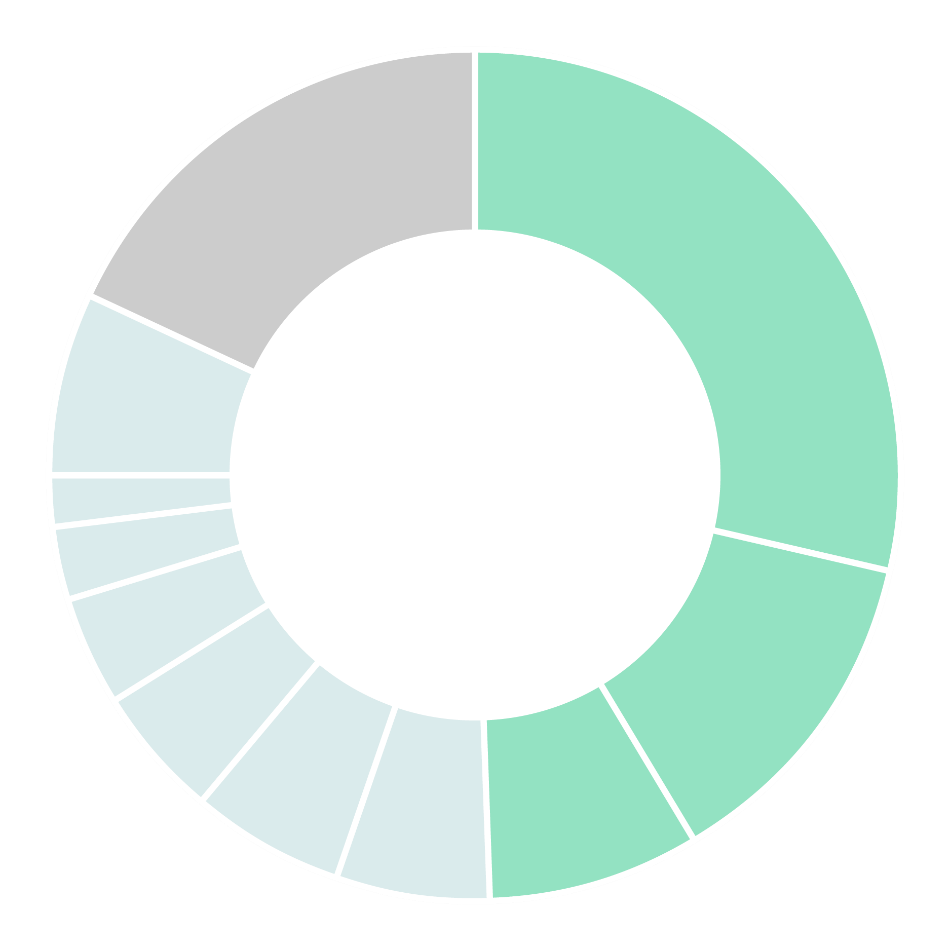 FDI into Latvia by investor countries
16%
Non-EU
30%
6%
Sweden
Other-EU
2%
Malta
3%
Luxemburg
14%
4%
Denmark
Estonia
5%
Netherlands
6%
Cyprus
8%
6%
Germany
Lithuania
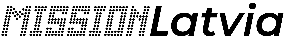 Latvia is an inclusive, 
digitally advanced, and 
cost-efficient EU country
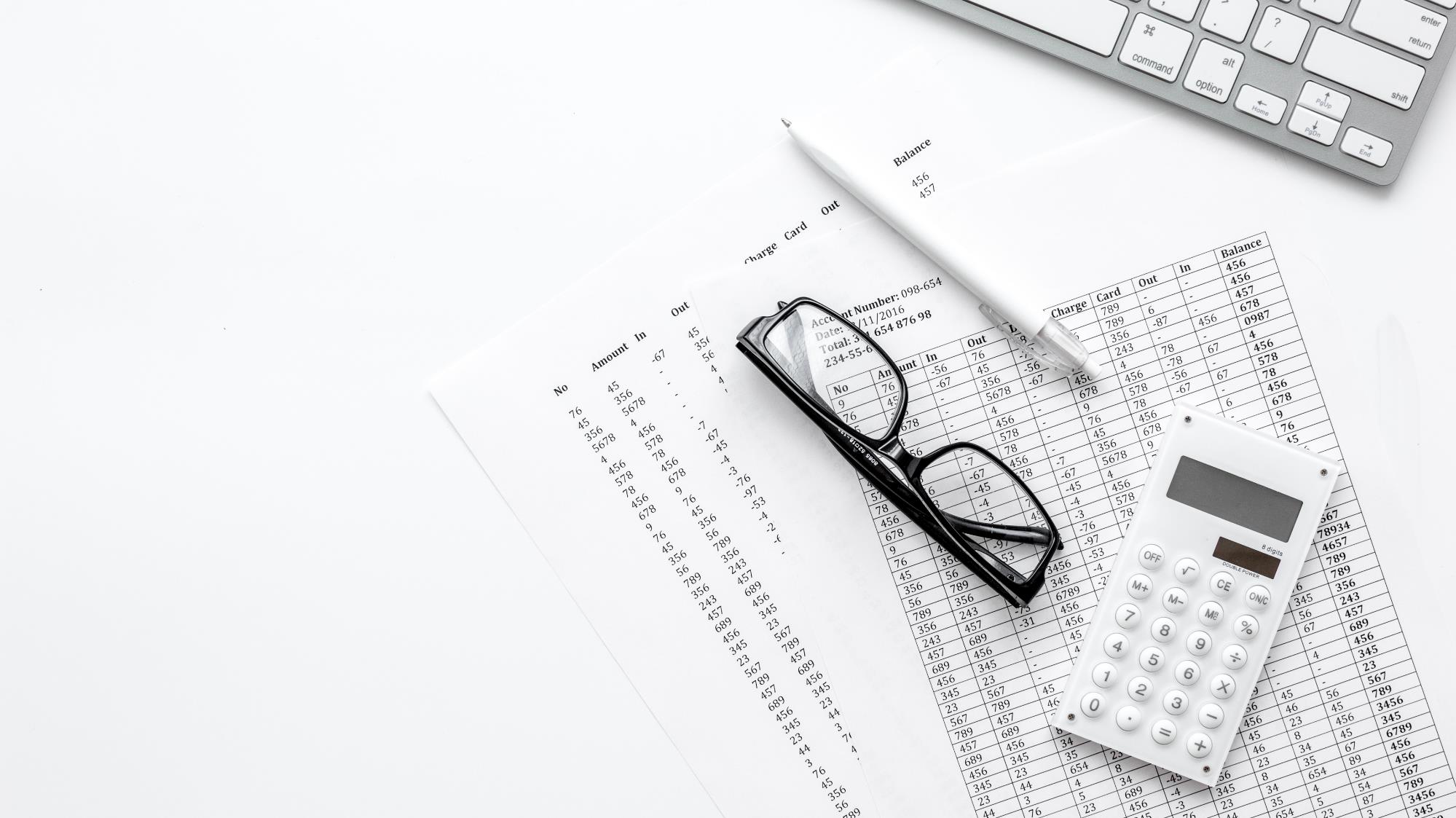 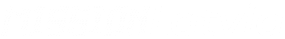 #2
International Tax 
Competitiveness Index 
among OECD countries
(Tax Foundation, 2023)
Latvia is an inclusive, digitally advanced, and cost-efficient EU country
[Speaker Notes: https://taxfoundation.org/research/all/global/2023-international-tax-competitiveness-index/]
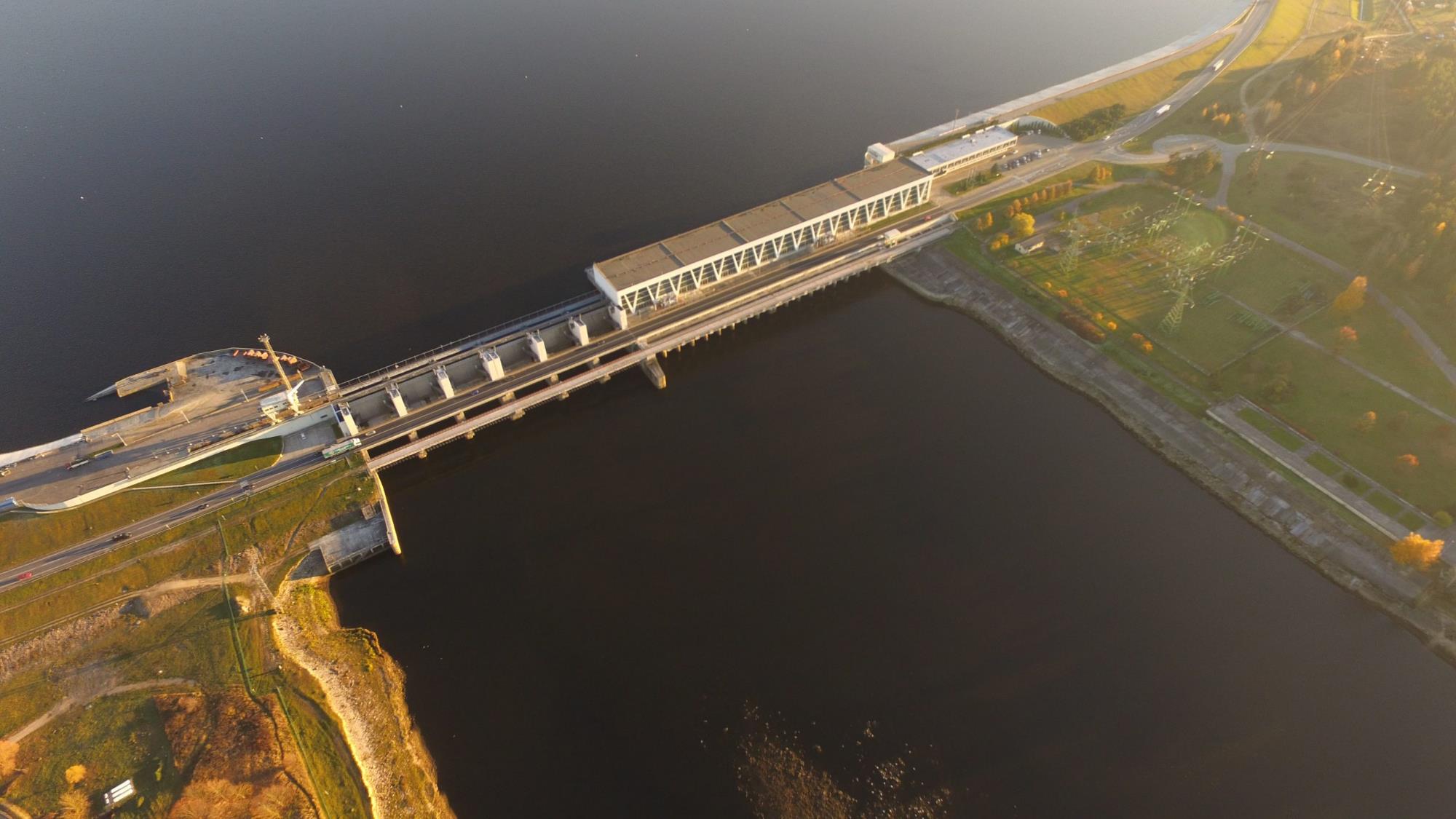 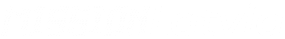 #3
In the EU 
for share of renewable energy
(Eurostat, 2022)
Latvia is an inclusive, digitally advanced and cost-efficient EU country
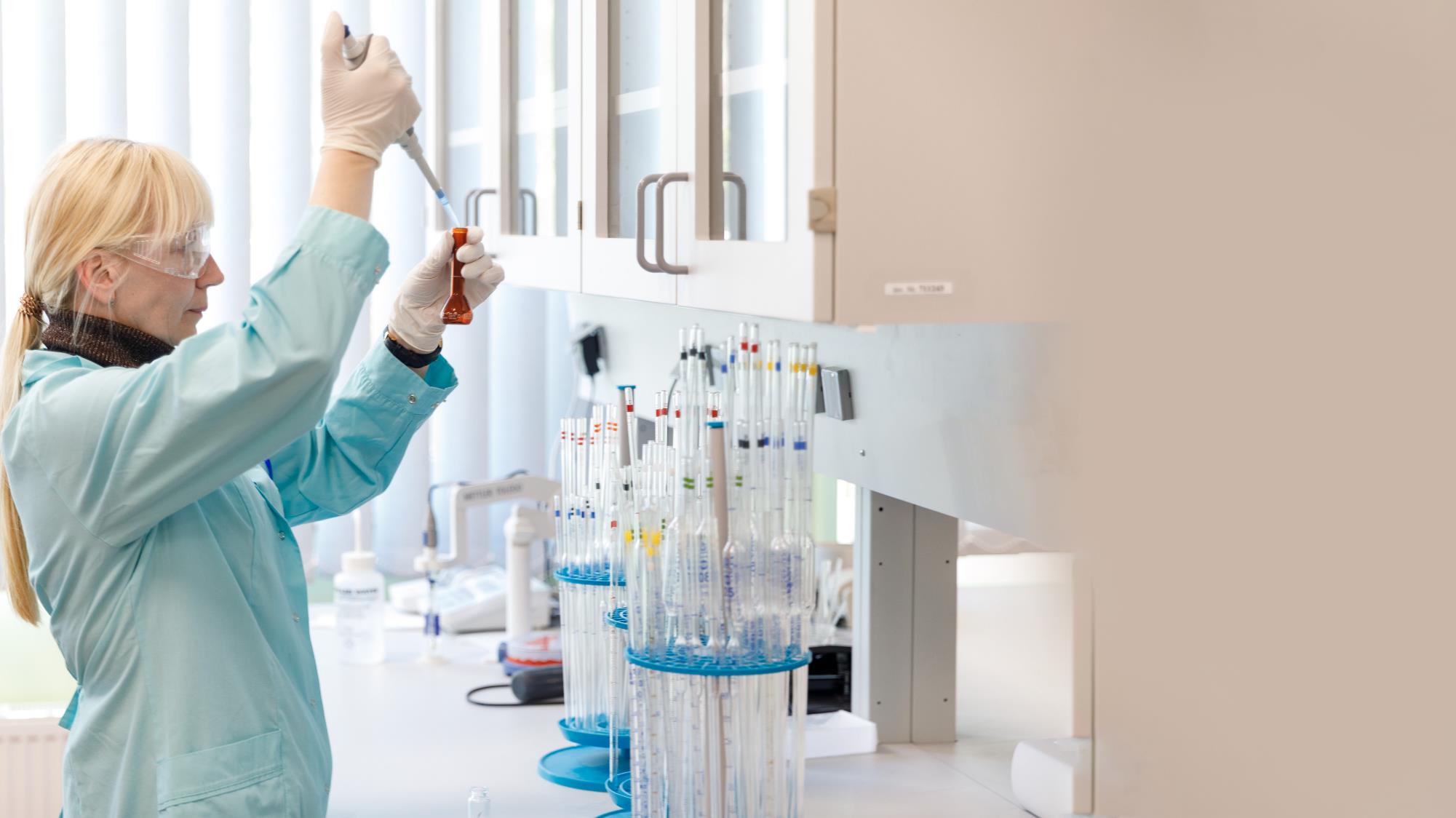 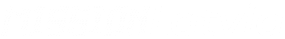 #1
With the highest 
women inventor rate 
in Europe – 30.6%
(European Patent Office, 2022)
Latvia is an inclusive, digitally advanced, and cost-efficient EU country
[Speaker Notes: Source: https://investinlatvia.org/en/news/latvia-has-highest-proportion-of-female-inventors-in-europe]
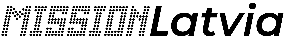 eID
Digital ID for signing documents 
and remote access to 120+ government services
Latvia is an inclusive, digitally advanced, and cost-efficient EU country
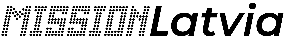 With the world-class ICT infrastructure 
that secures our high rankings in ICT
93%
1st
77%
1st
5th
24%
Mobile  data usage among OECD countries
Households with Internet access
Share of eGovernment service usage of all internet users
Female ICT specialists, 6th in EU
5G military
 test site
 in Europe
Among EU for high-speed internet coverage in households
(Eurostat, 2023)
(Eurostat, 2023)
(Eurostat, 2021)
(DESI, 2023)
(OECD, June 2023)
[Speaker Notes: Source:
https://investinlatvia.org/en/news/latvia-among-best-in-europe-for-high-speed-internet-access
Latvia performs well in providing digital public services to its citizens and businesses. Latvia has a highshare of e-government users (84% of internet users) https://digital-strategy.ec.europa.eu/en/policies/desi-latvia; file:///C:/Users/kristine.smilga/Downloads/DESI_2022__Latvia__eng_jWa6RzSSeHQORX0NbZ9K9FyDc4_88703.pdf]
Latvia invests in education to continue its innovative development
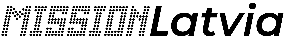 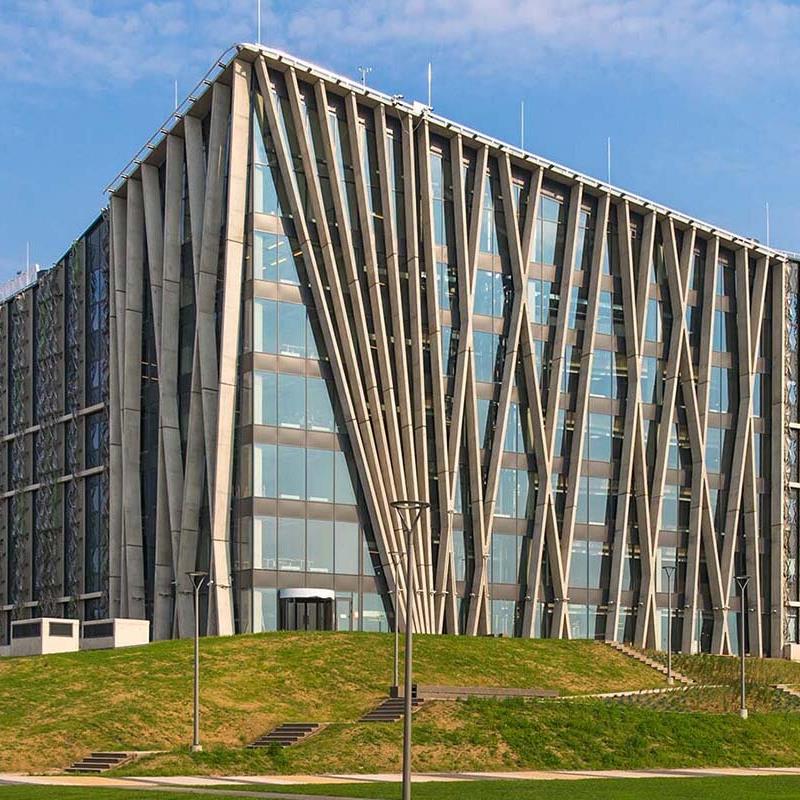 45.1%
5.3%
58.4%
24%
of the employed (age 25-34) hold higher education degrees)
STEM students
GDP expenditure on education
Female students
(European Commision, 2023)
(European Commision, 2022)
(Latvian statistics office, 2023)
(Latvian statistics office, 2023)
[Speaker Notes: Source: https://op.europa.eu/webpub/eac/education-and-training-monitor-2022/en/country-reports/latvia.html]
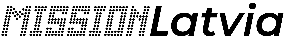 Latvia is on a mission to become the HQ of sustainable innovations
Some of our largest
success stories
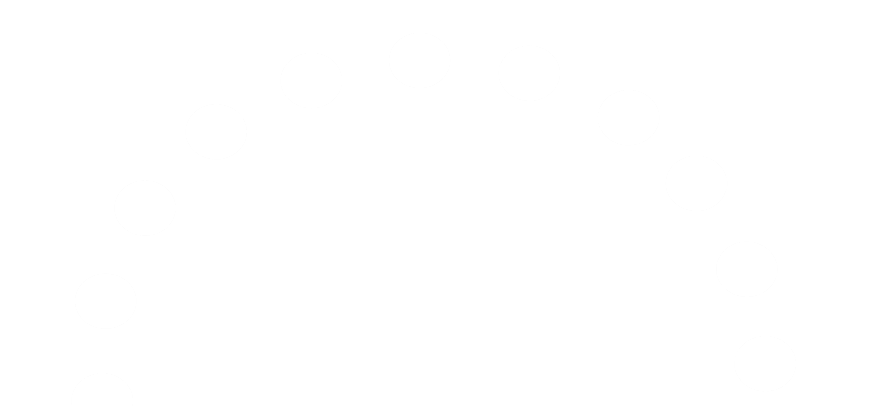 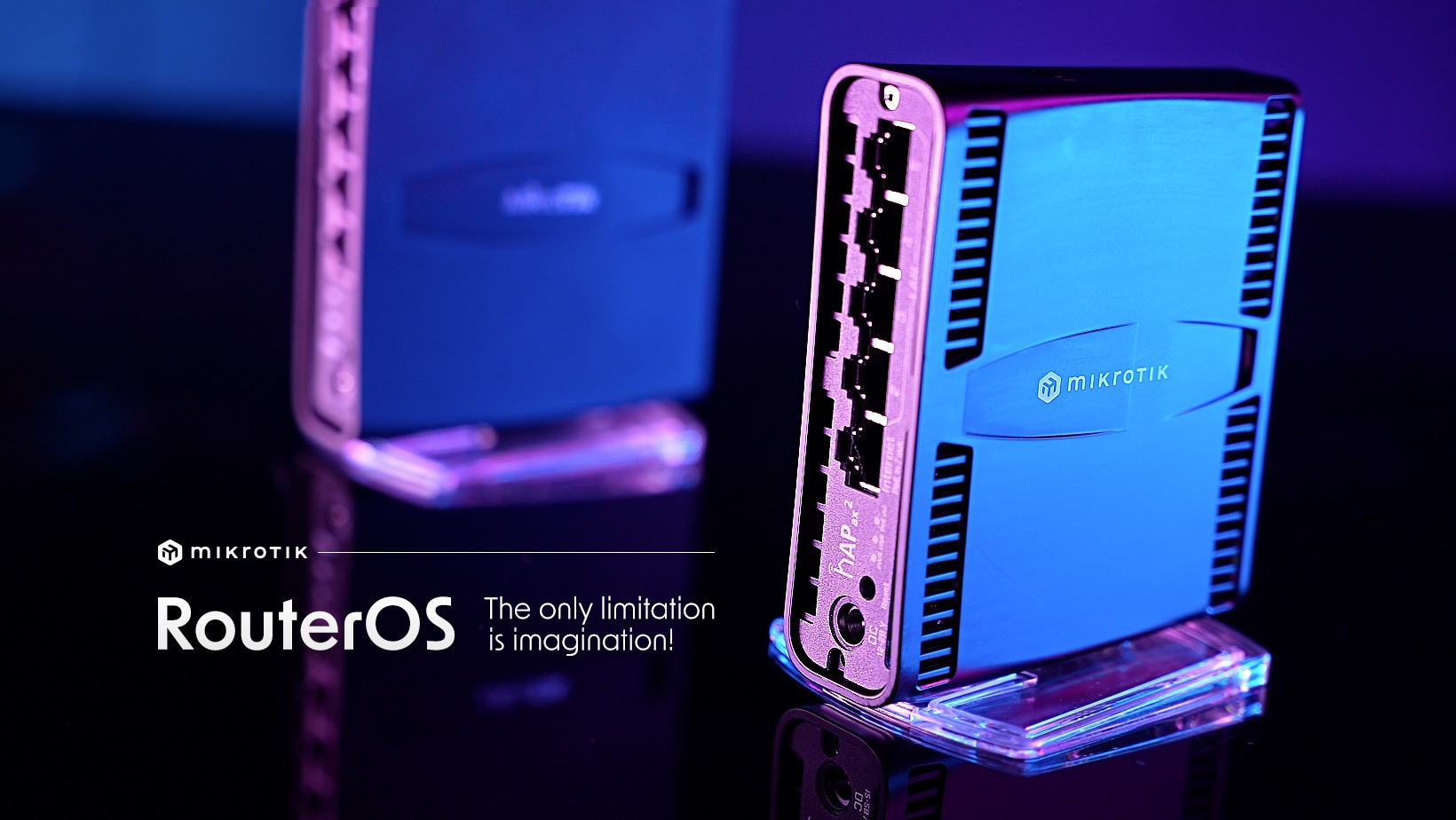 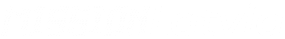 MikroTik
One of the world 
leaders in networking, 
hardware, and software
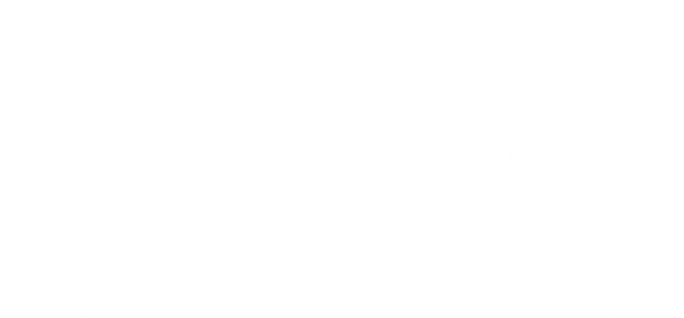 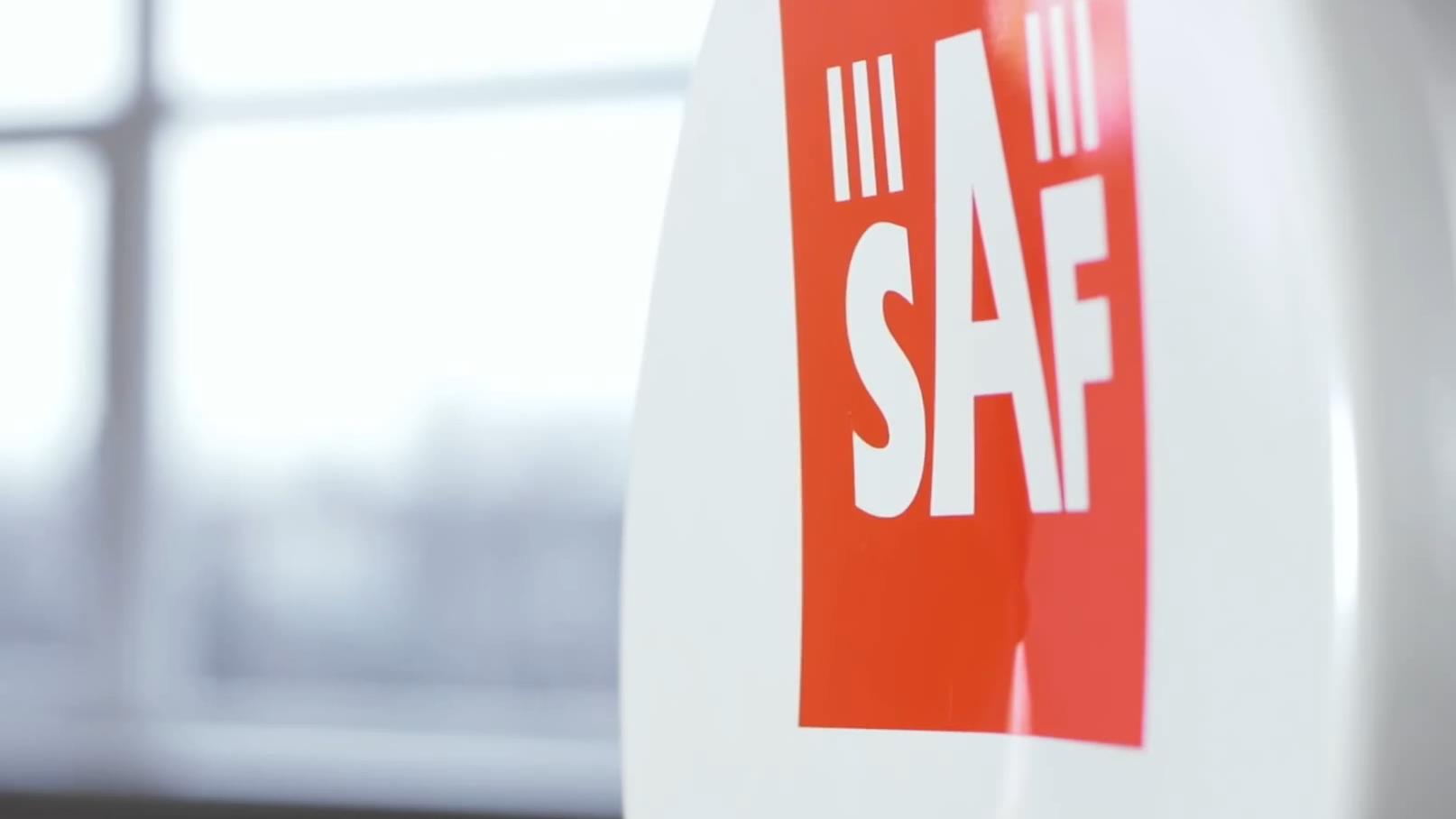 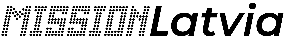 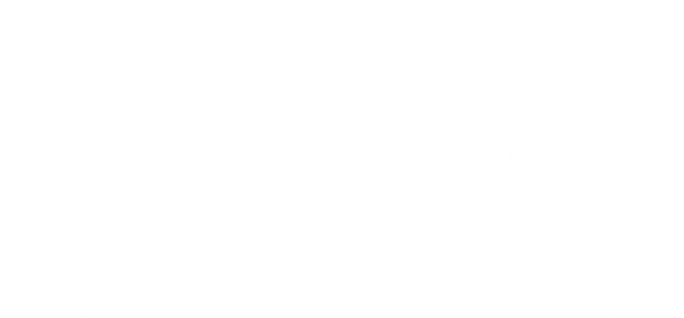 SAF Tehnika
Carrier-grade 
microwave data 
transfer solutions
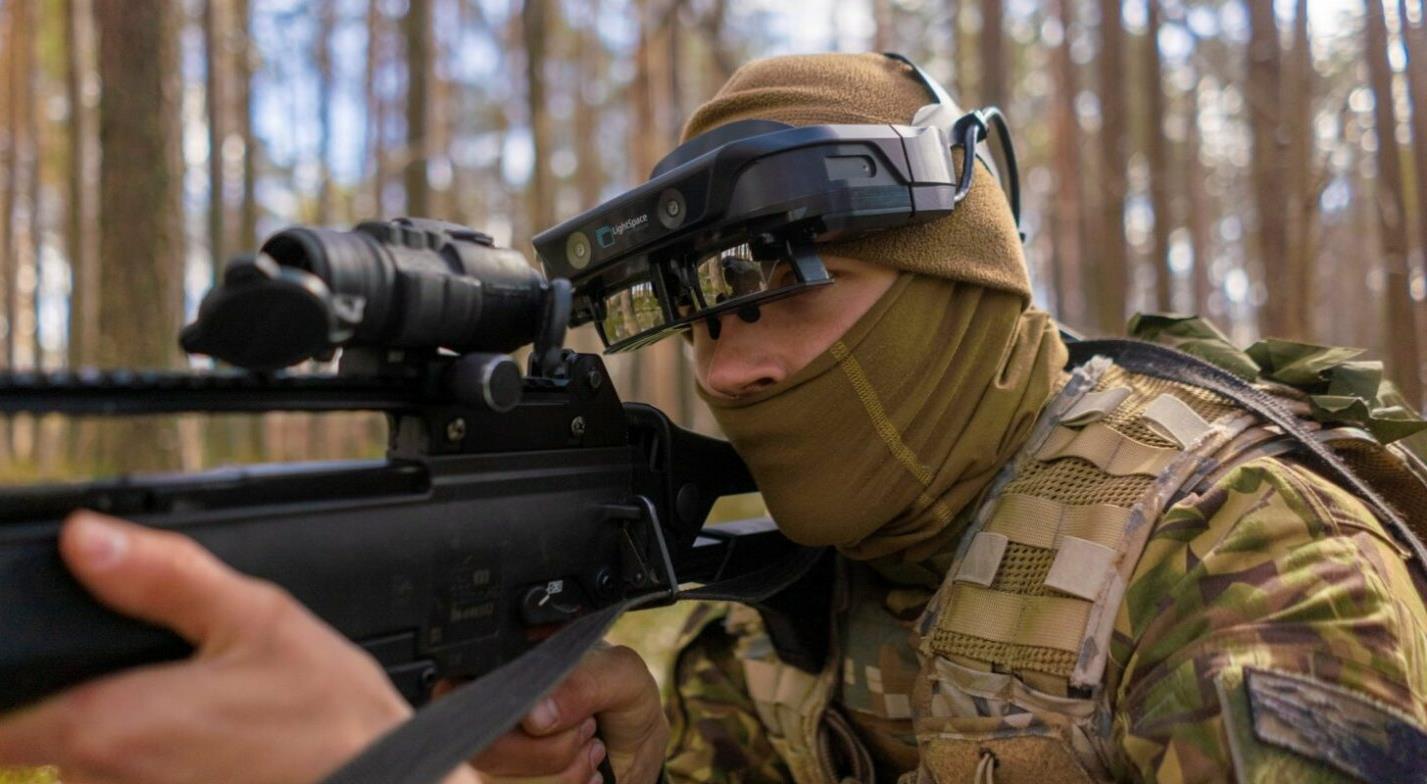 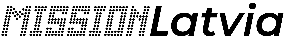 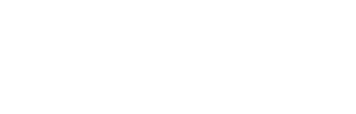 Lightspace
Unique multifocal AR headsets for civil and military purposes
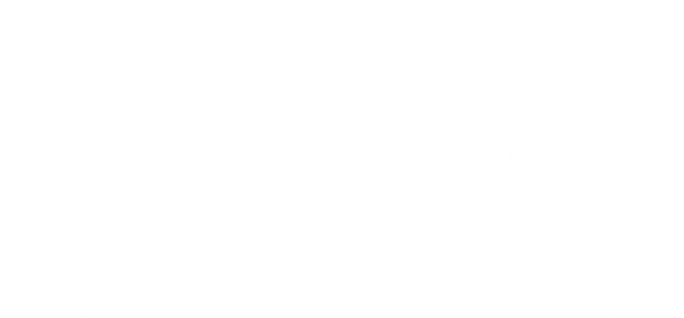 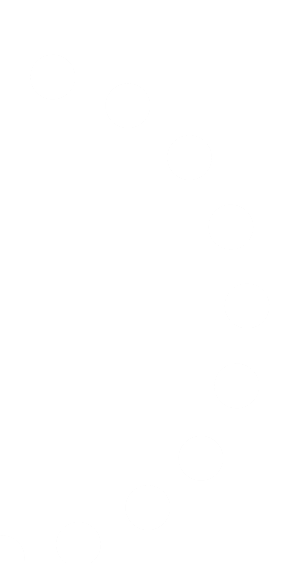 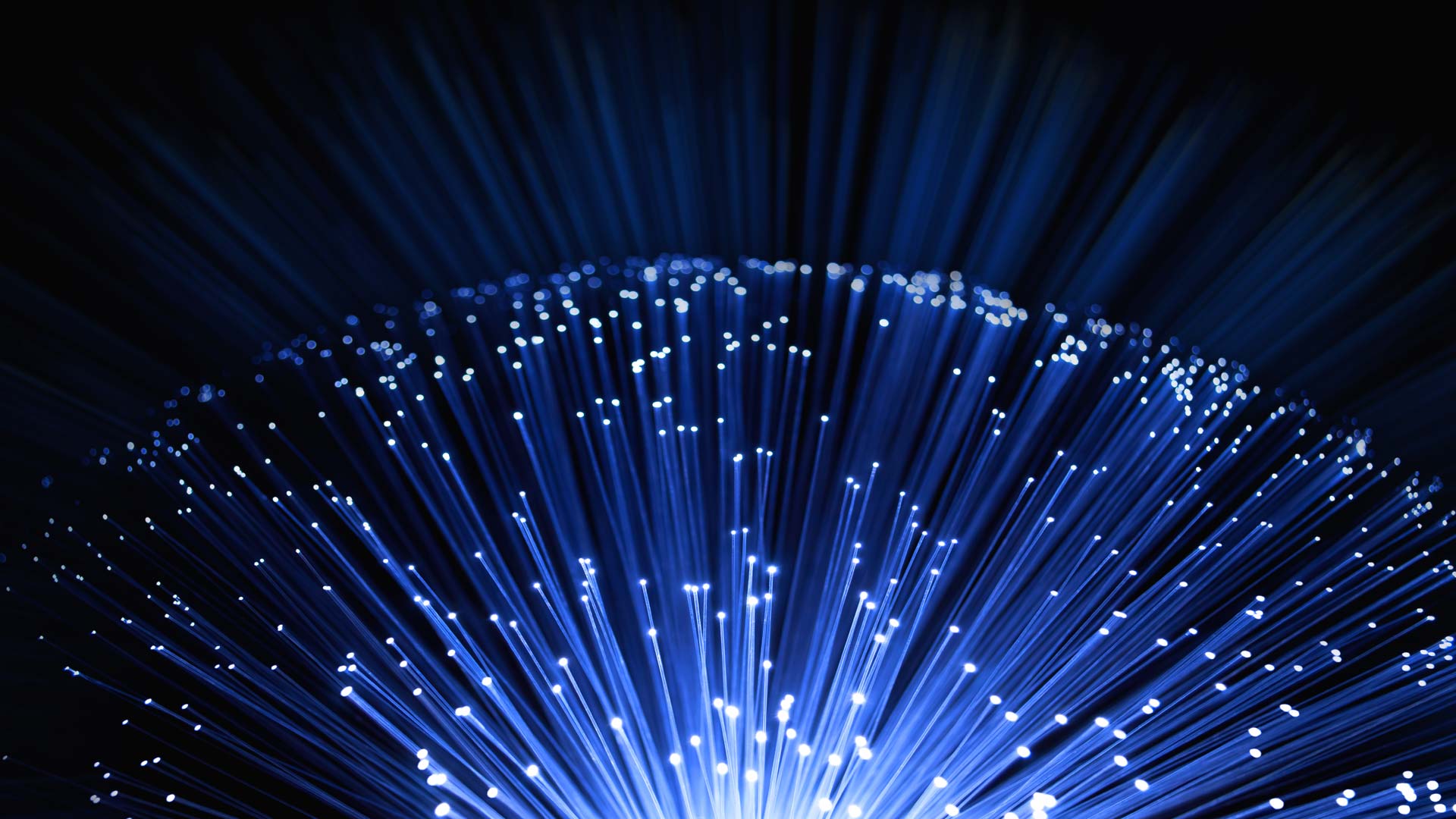 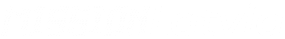 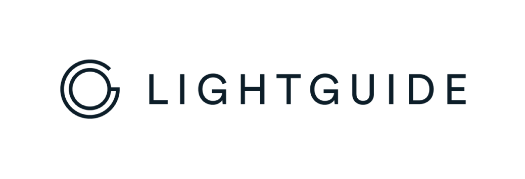 Lightguide
The world's leading optical fiber production lab
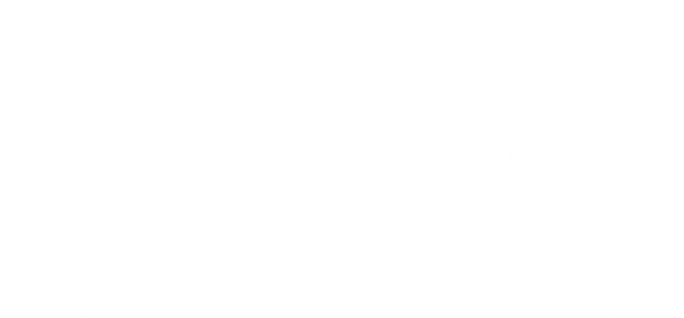 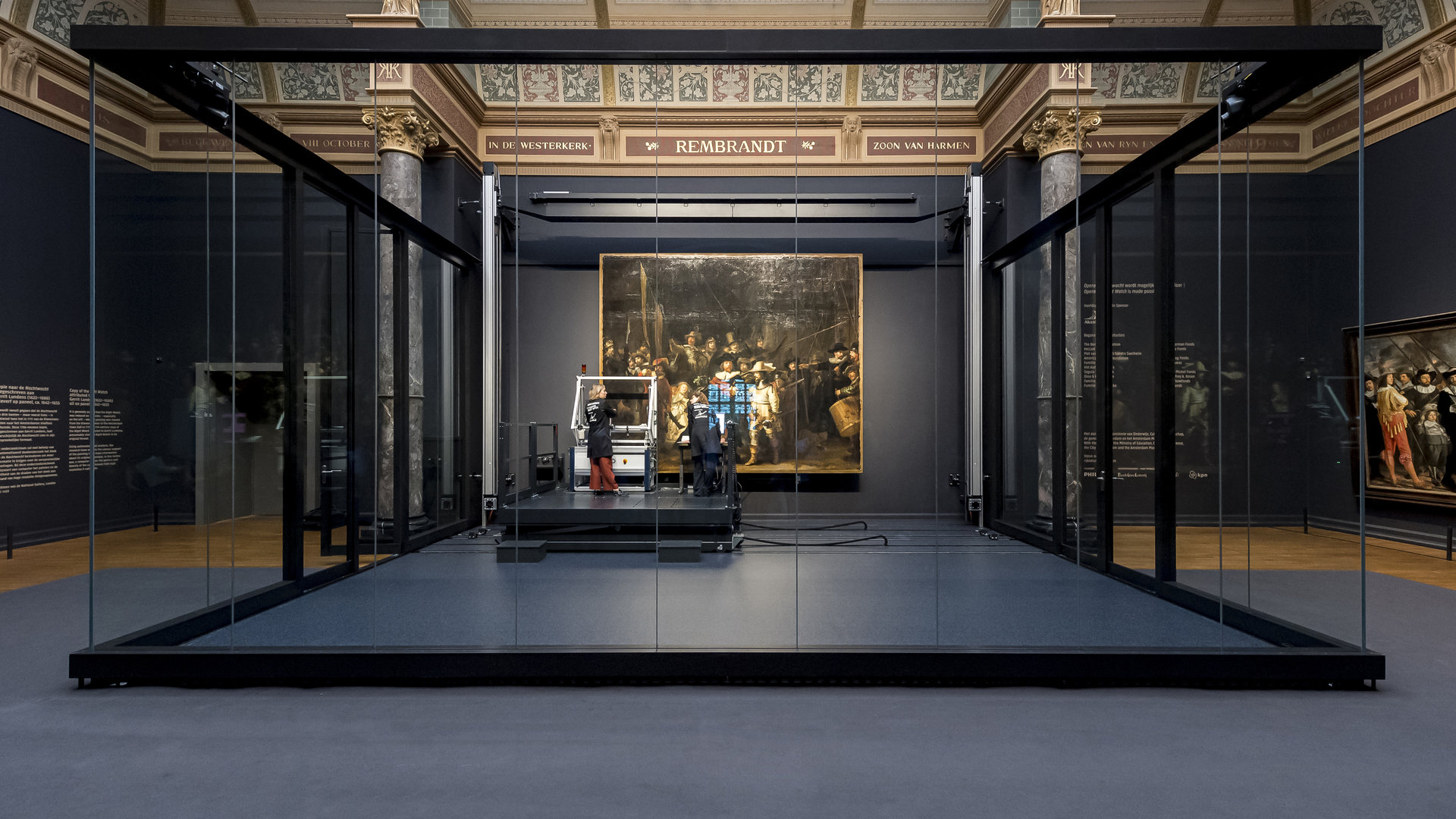 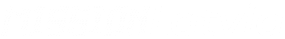 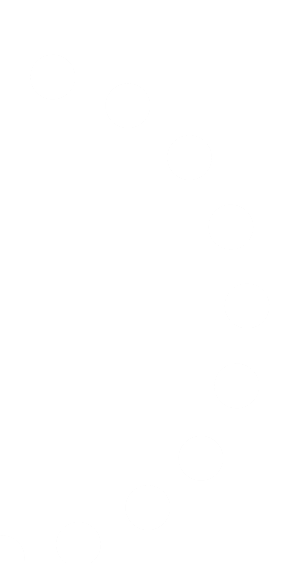 Groglass
Anti-reflective, shatter resistant glass. Protects masterpieces in the world’s best museums: from Paris Louvre and London National Gallery to Beijing Forbidden City.
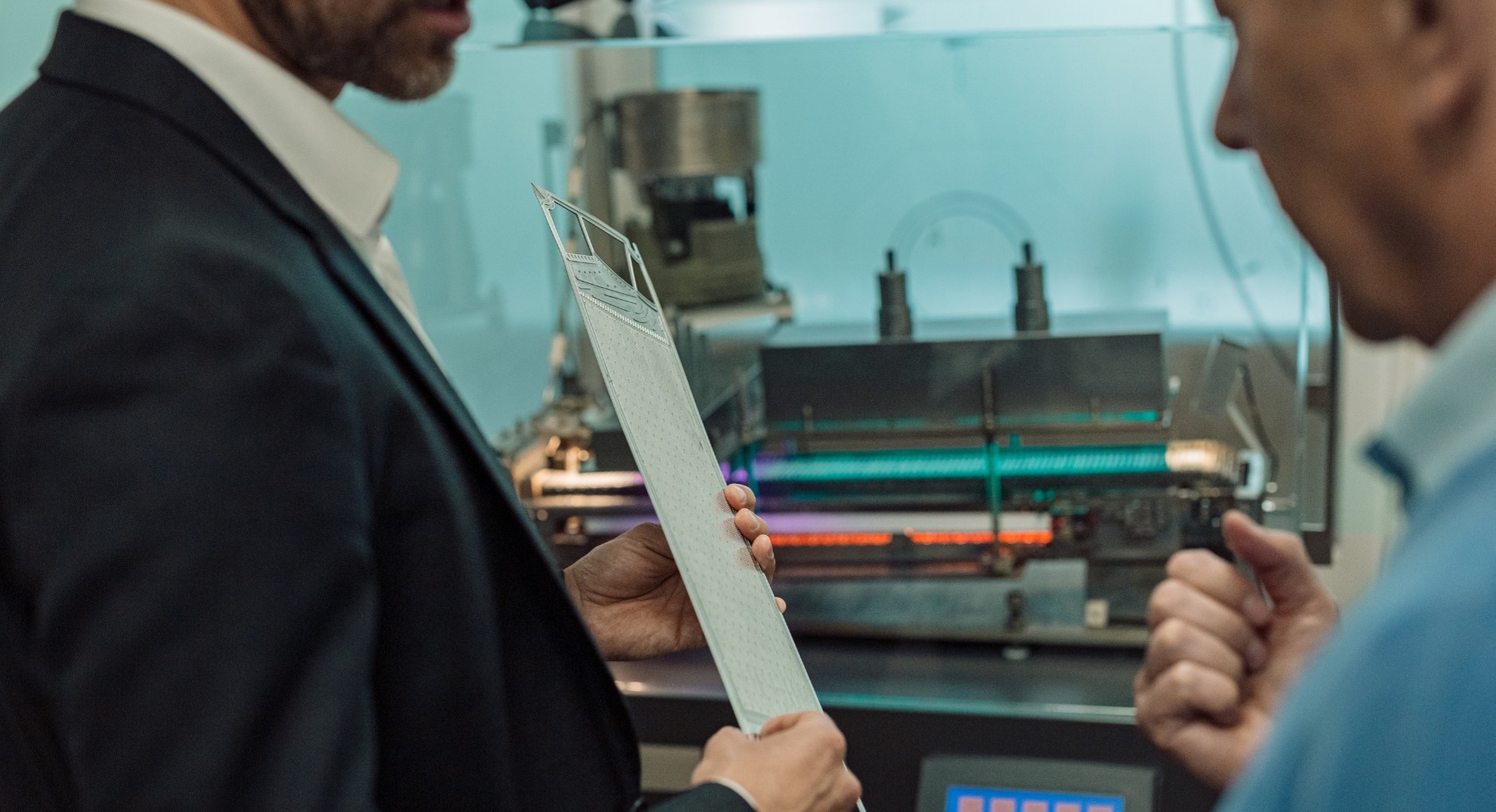 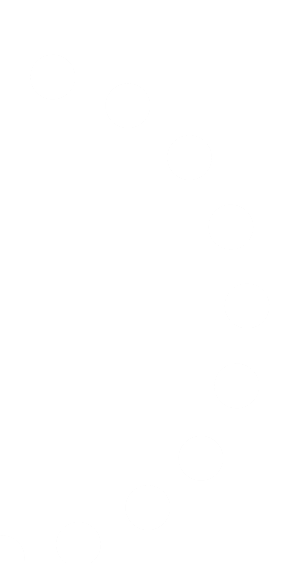 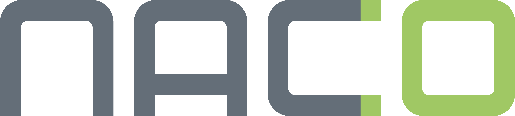 Naco Technologies Empowers the Green Hydrogen Revolution Through Future-Proof Nano-Coatings
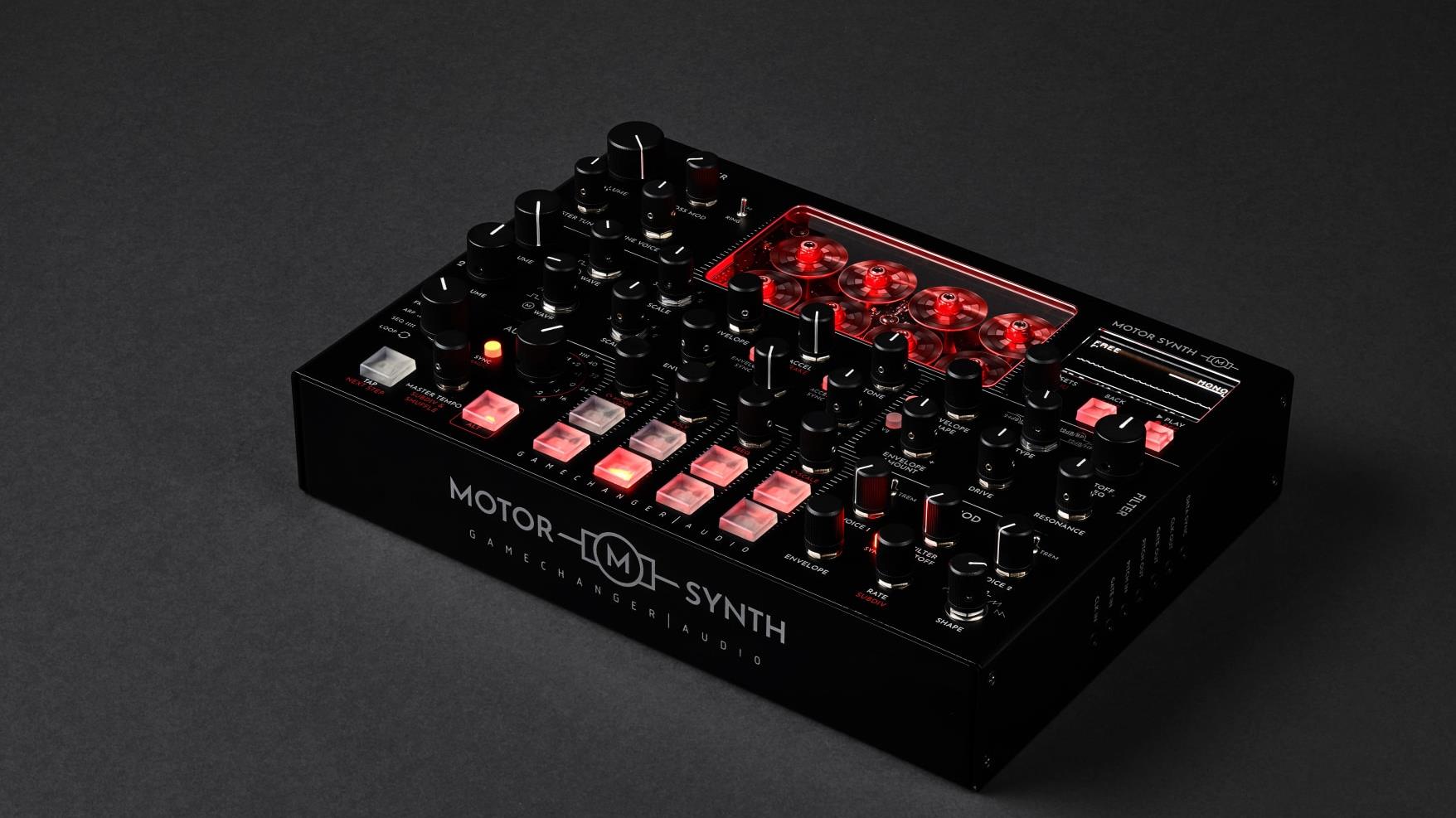 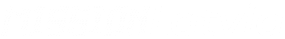 Gamechanger
Audio
Revolutionary technologies for creating music. Electro-mechanical synthesizers and innovative guitar pedals used by musicians worldwide
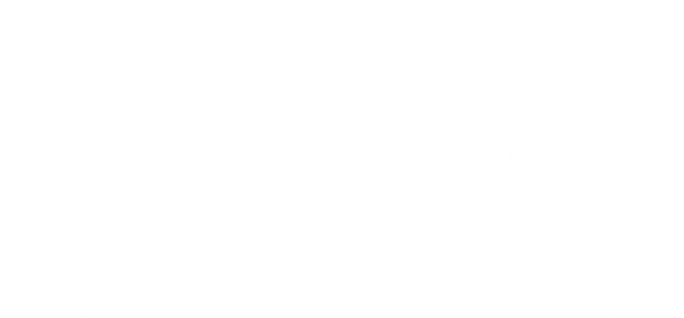 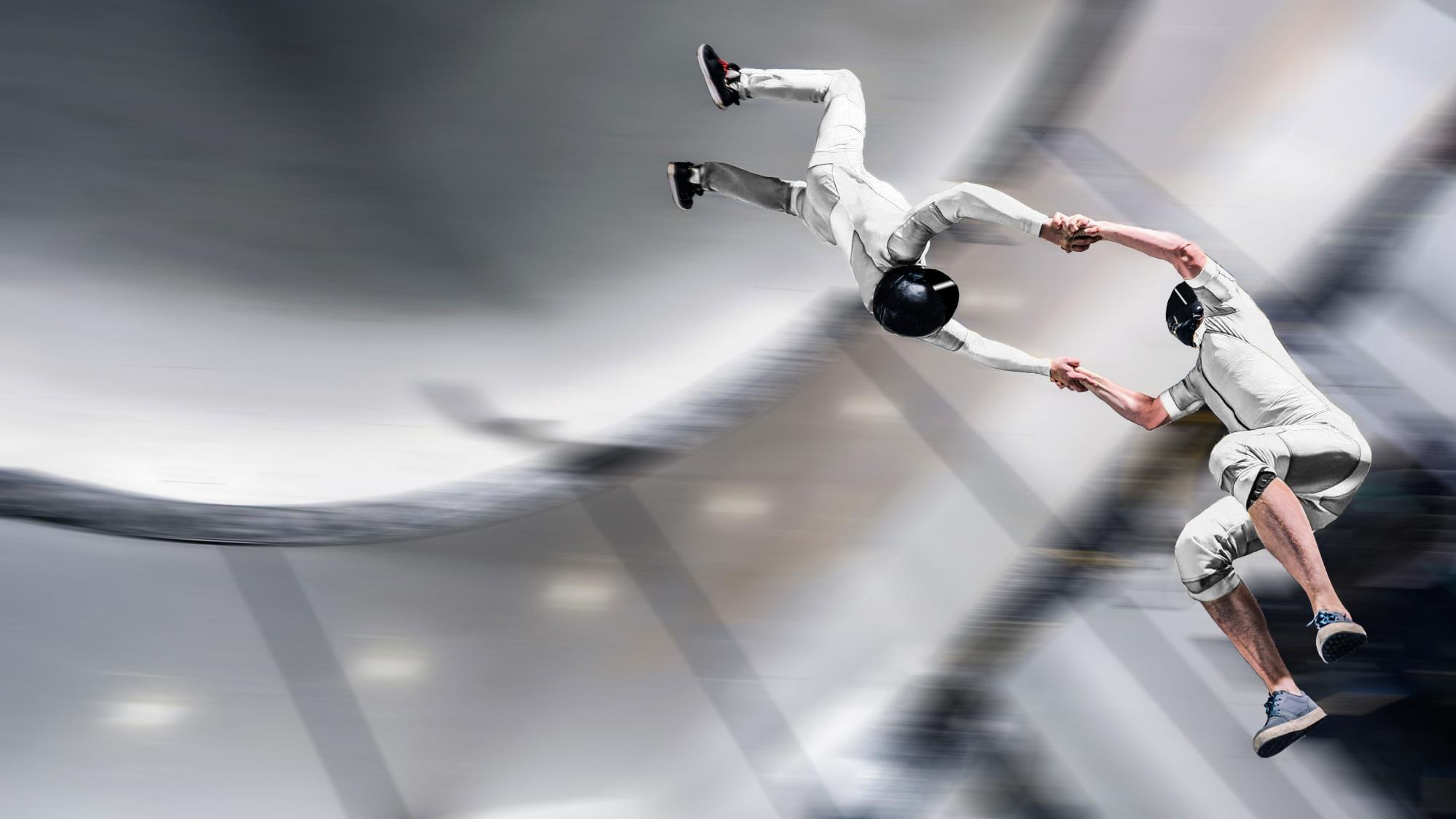 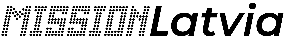 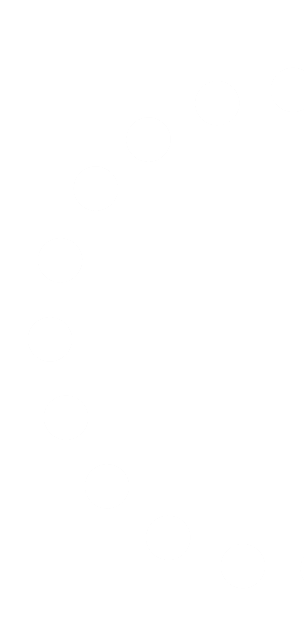 Aerodium
The world's largest wind tunnel constructed 
for a Mission Impossible movie starring Tom Cruise
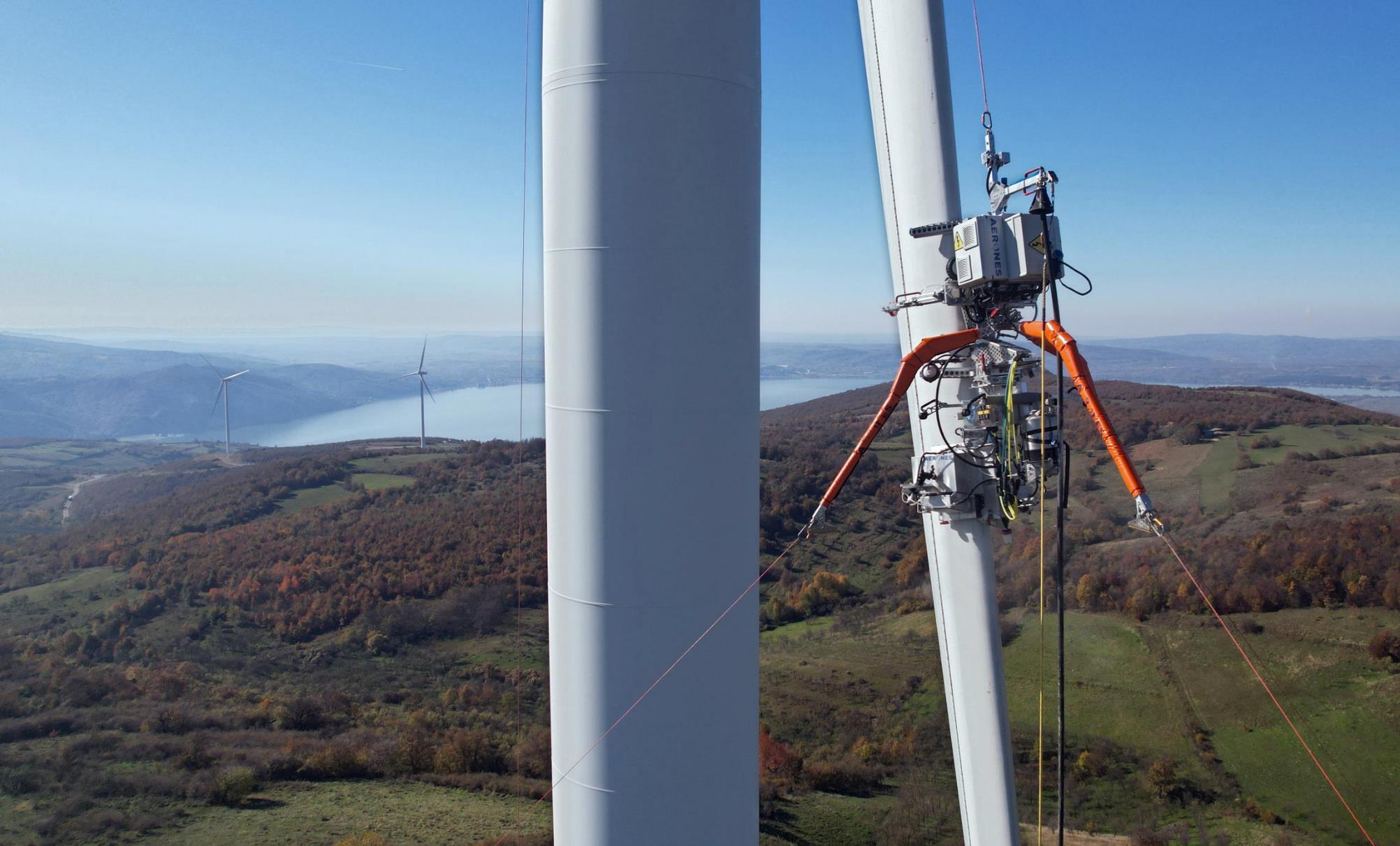 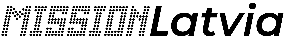 Aerones
First-ever robotic systems for wind turbine care and maintenance
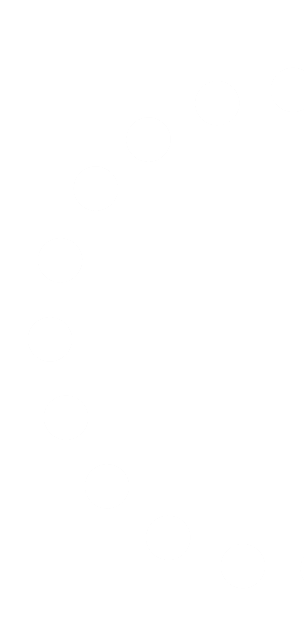 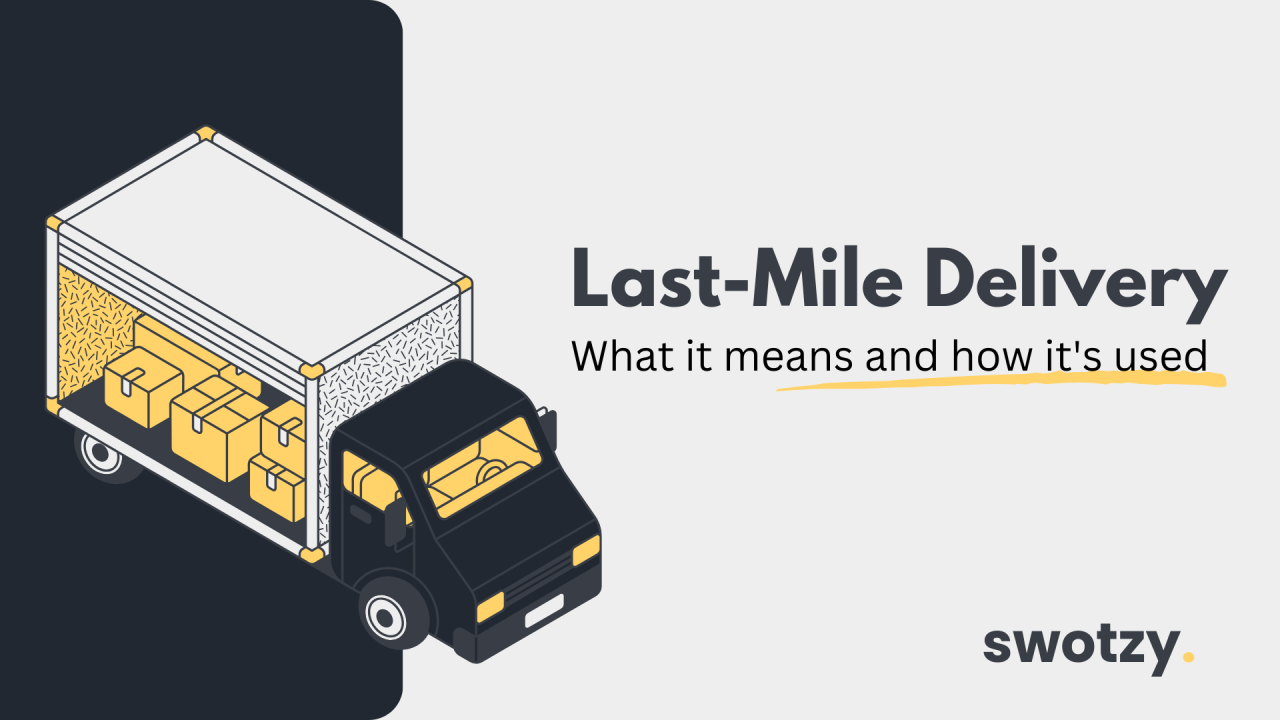 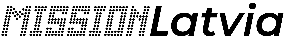 Swotzy
A solution for optimization of last-mile deliveries for small and medium business
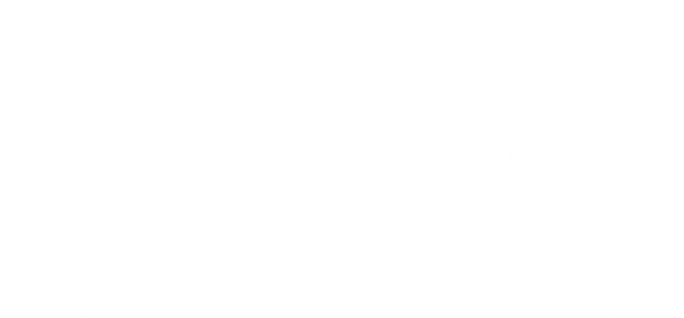 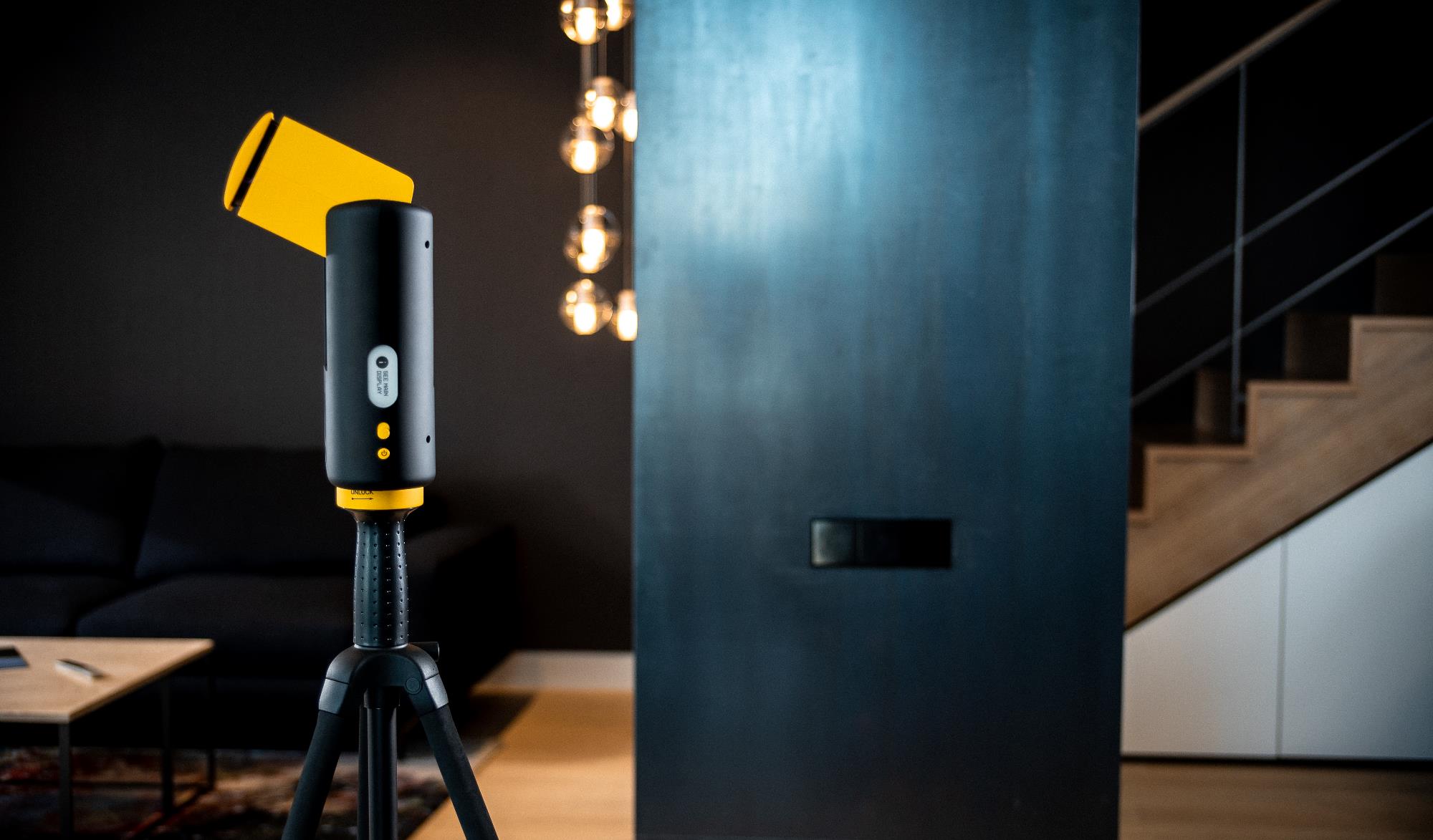 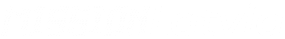 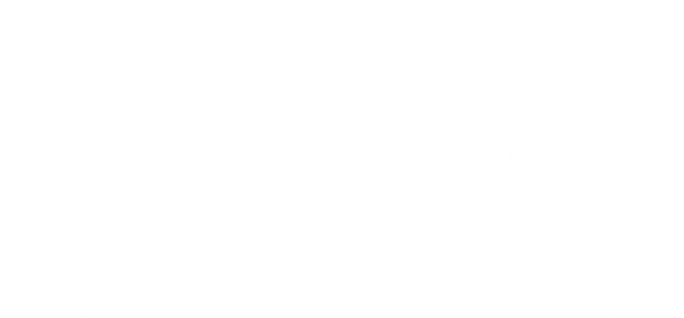 Giraffe360
A 360 degree camera for seamless property scans for real estate agents
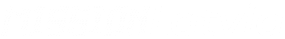 Our main 
values are
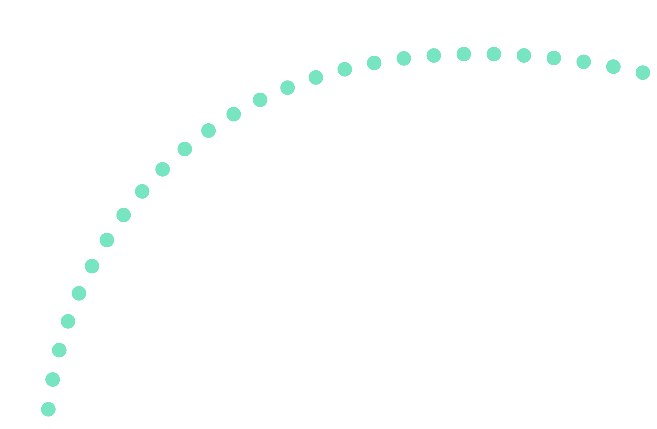 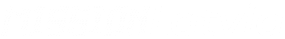 Our main values are
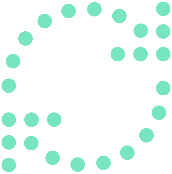 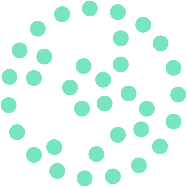 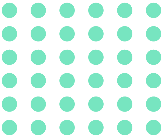 Ready for
any
challenges
Connecting
worlds
apart
Natural
playground
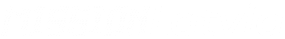 Ready for
any
challenges
Focusing on human drive, challenges, 
and maximizing innovations
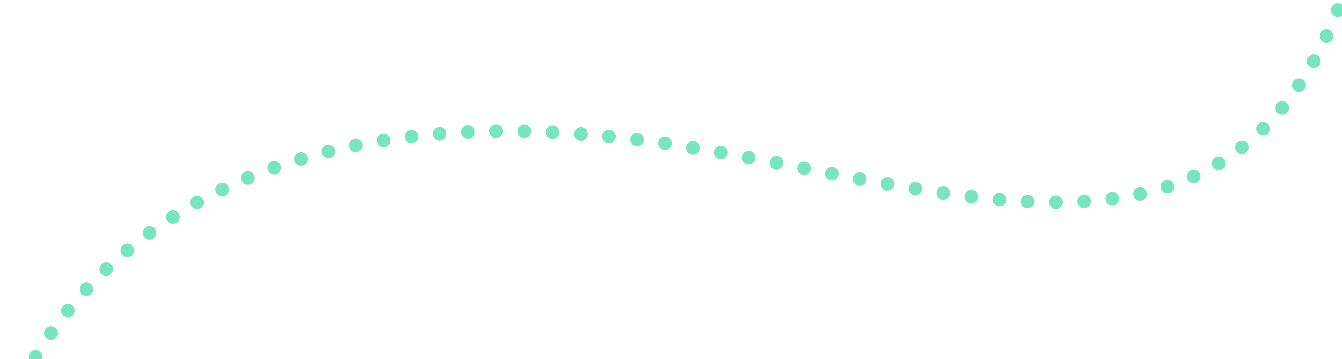 In the 2023 World Ice Hockey Championships, the Latvian men's ice hockey team won the bronze medal
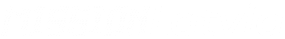 Connecting
worlds 
apart
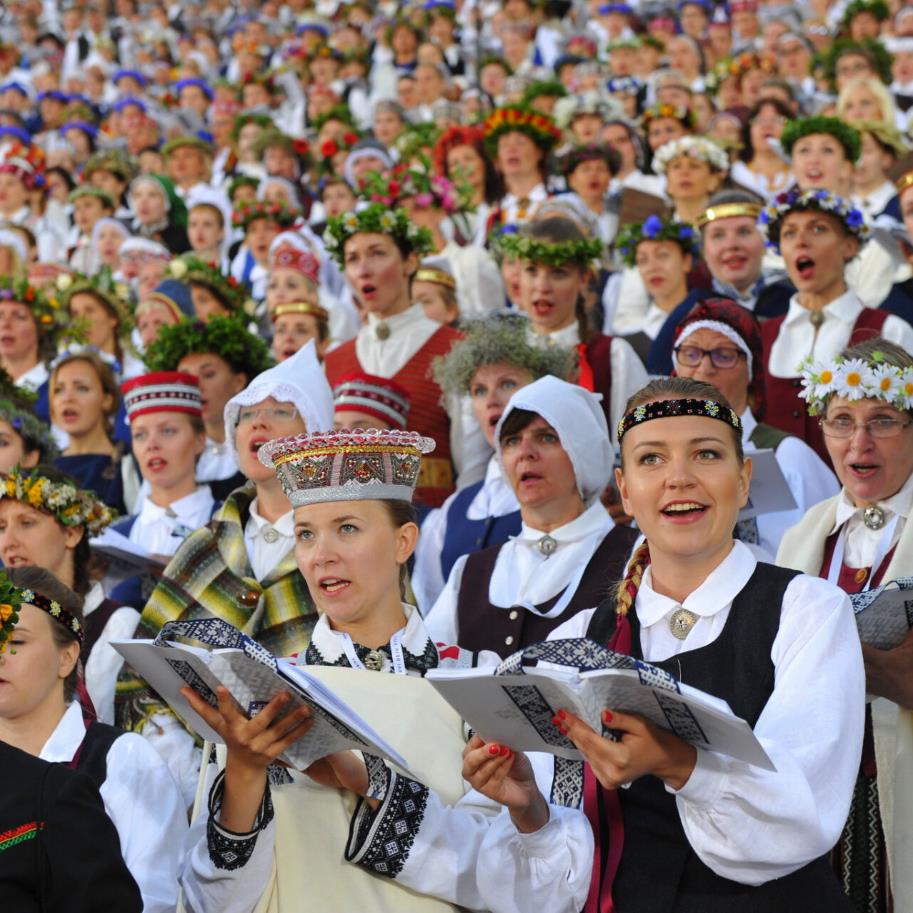 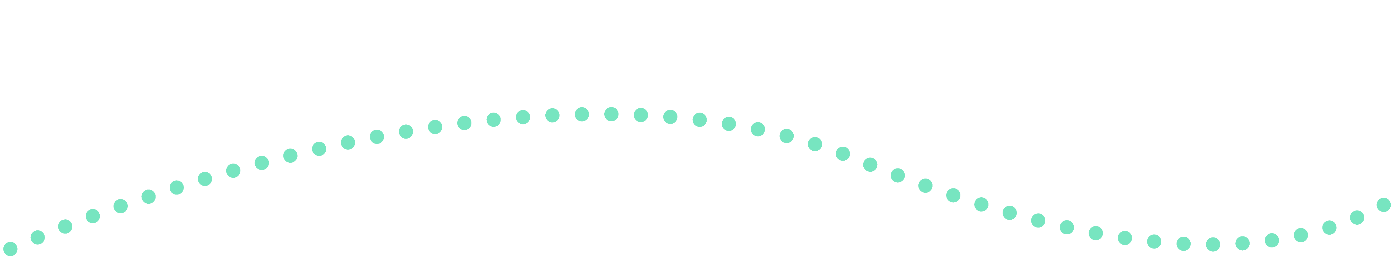 Uniting countries, industries,
societies, and people
The Latvian Song and Dance Festival hosts over 40,000 participants, making it one of the world's largest amateur choral and dancing events
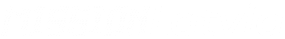 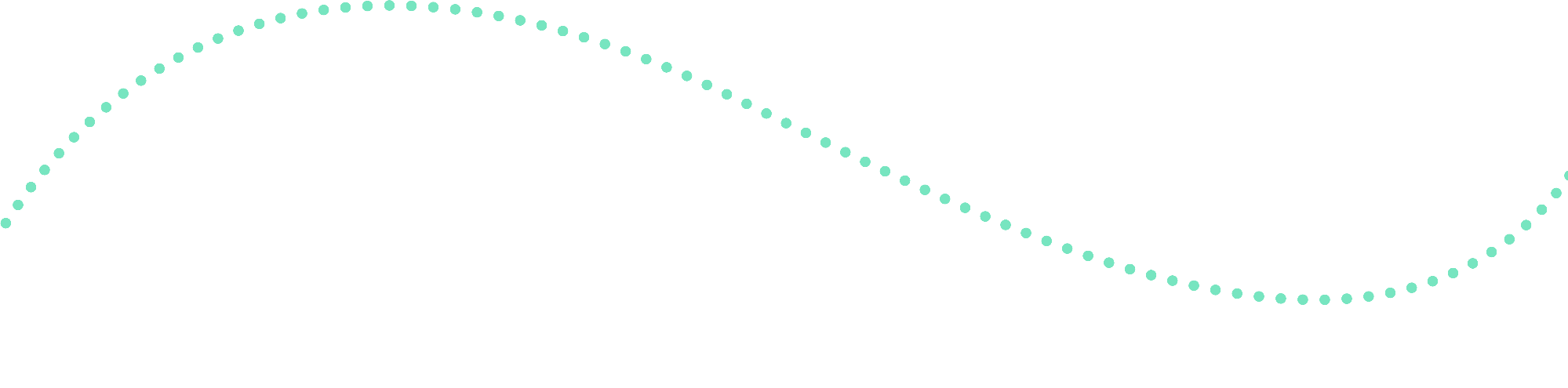 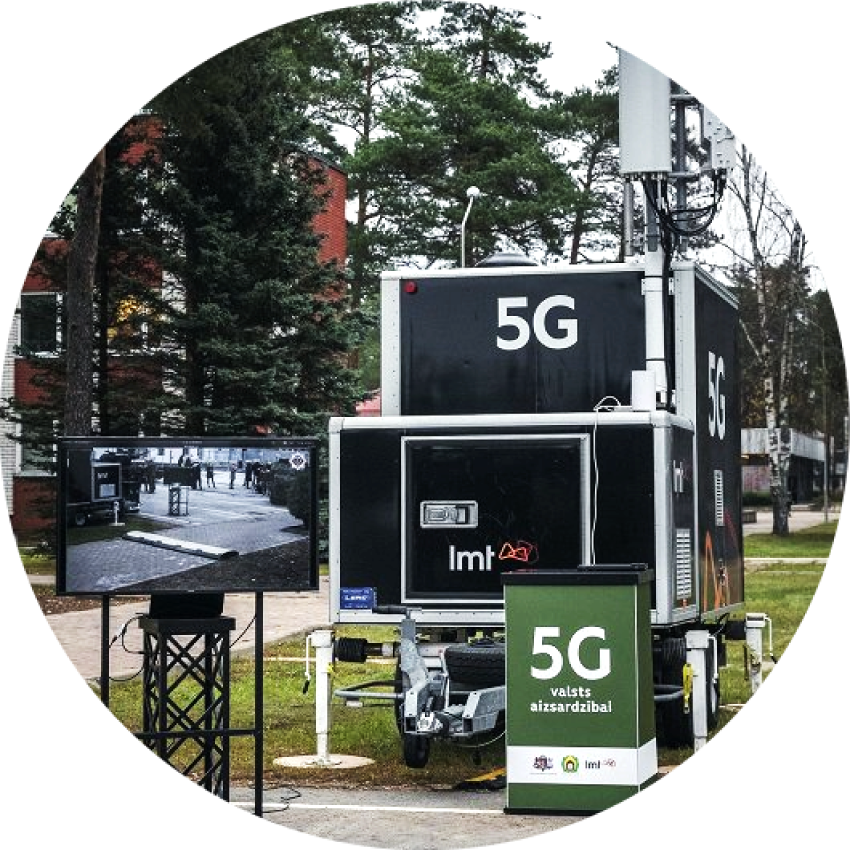 Natural
playground
Flexible to test and develop tech, and legislative
instruments for innovations
9 easy-to-use testbeds in drone, smart city, defence, mobility, and other verticals
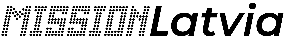 Aiming further 
for five key 
smart sectors
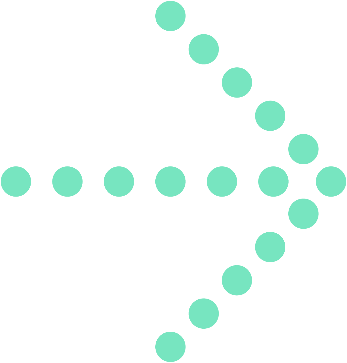 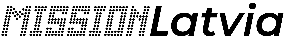 Biomedicine, 
Medical Technologies, 
and Pharmaceutics
Photonics, 
Smart Materials, 
Technologies 
and Engineering
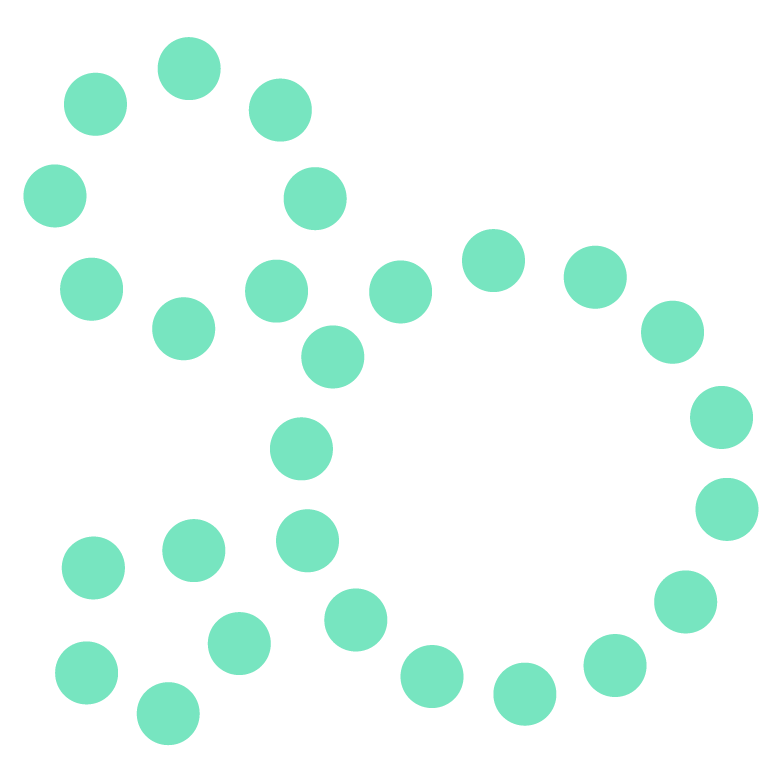 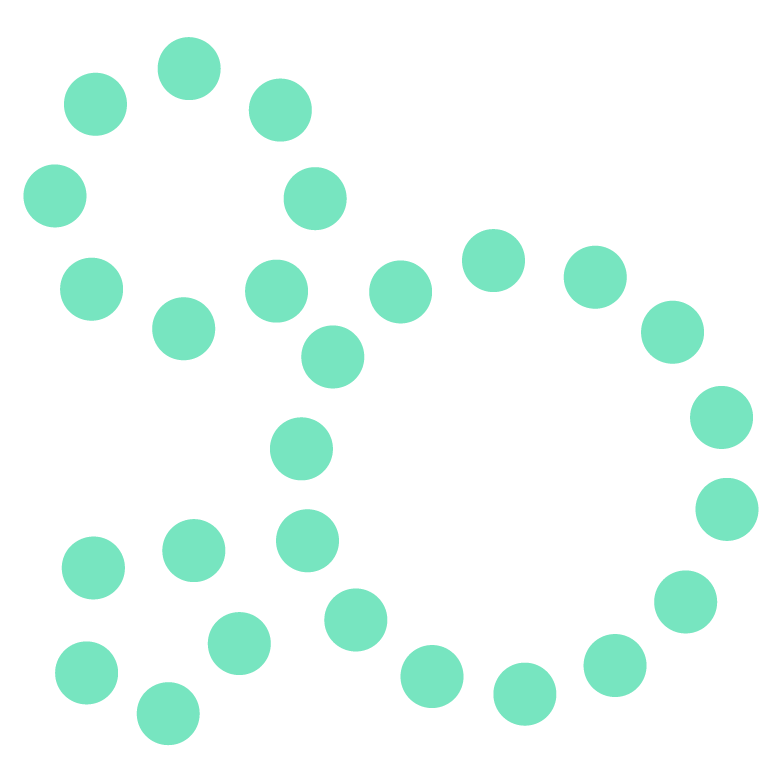 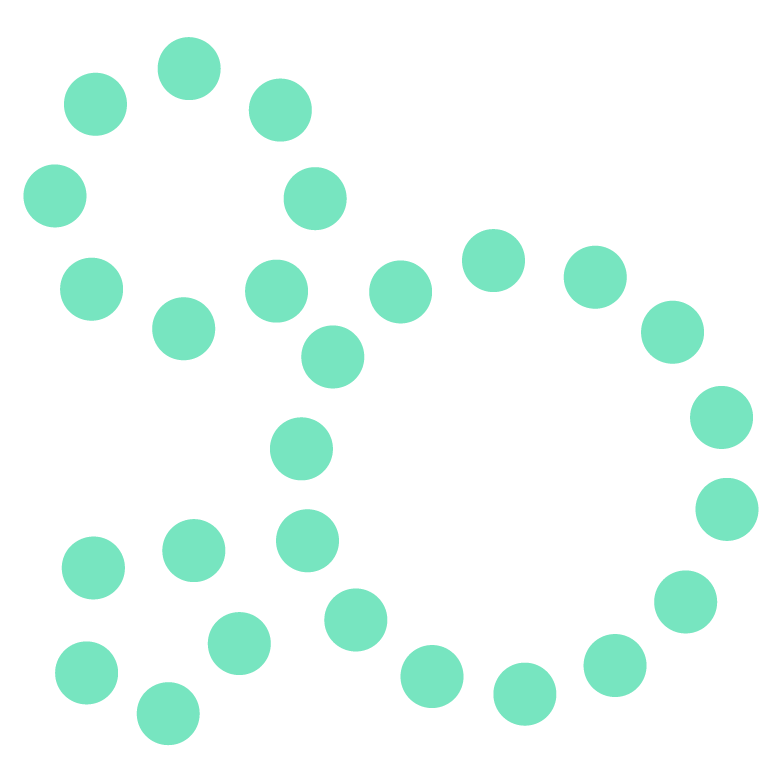 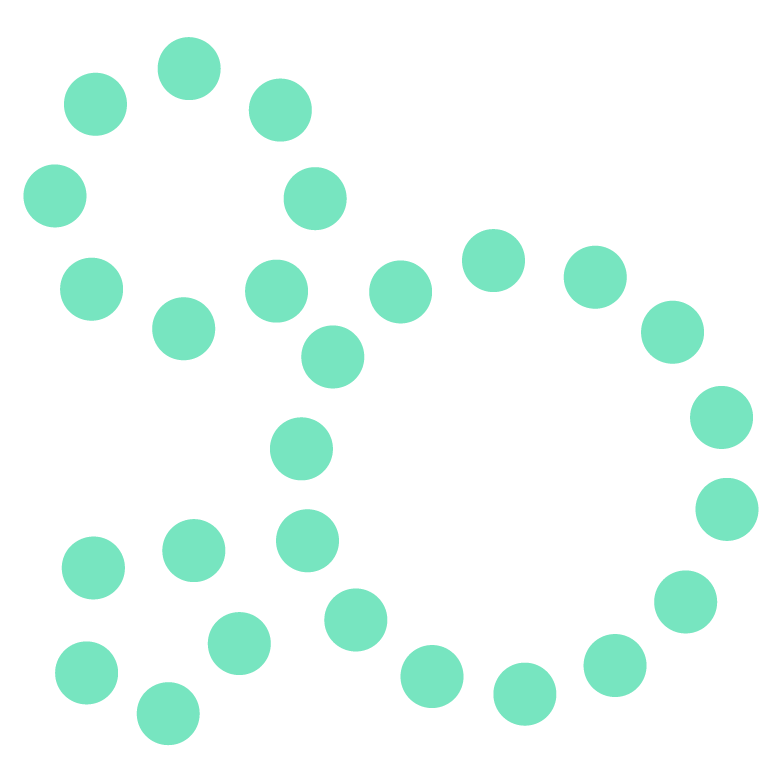 Smart Energy 
and Mobility
ICT & Smart City
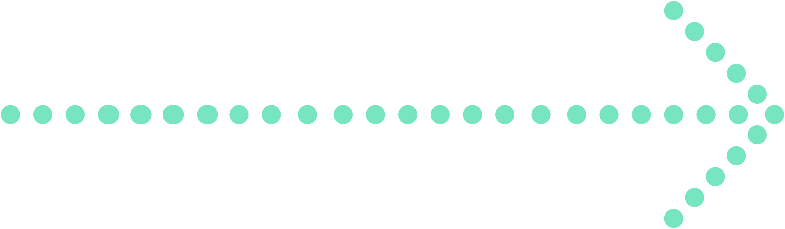 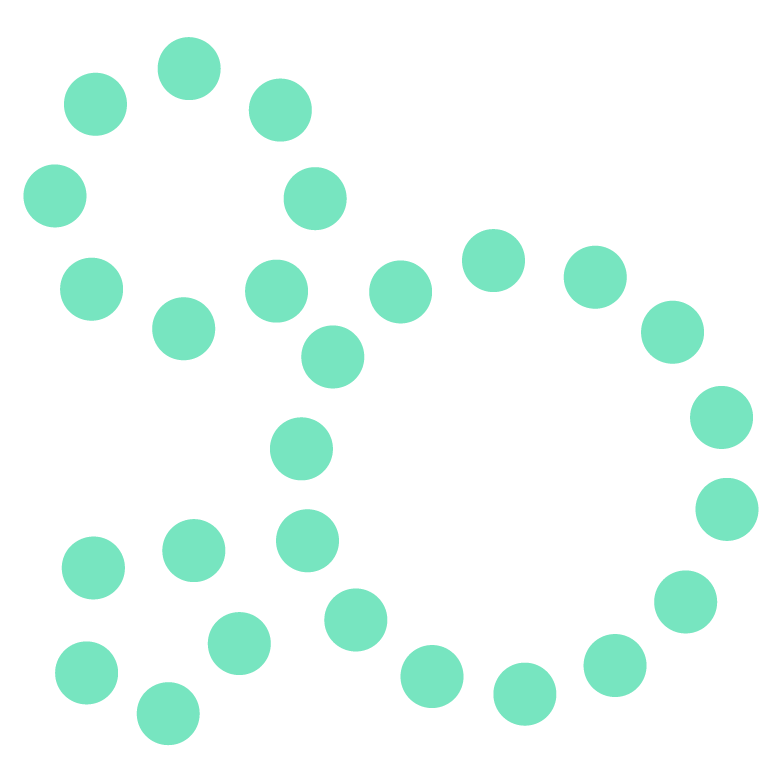 Knowledge-intensive
Bioeconomy
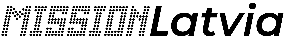 Biomedicine, Medical Technologies, and Pharmaceutics
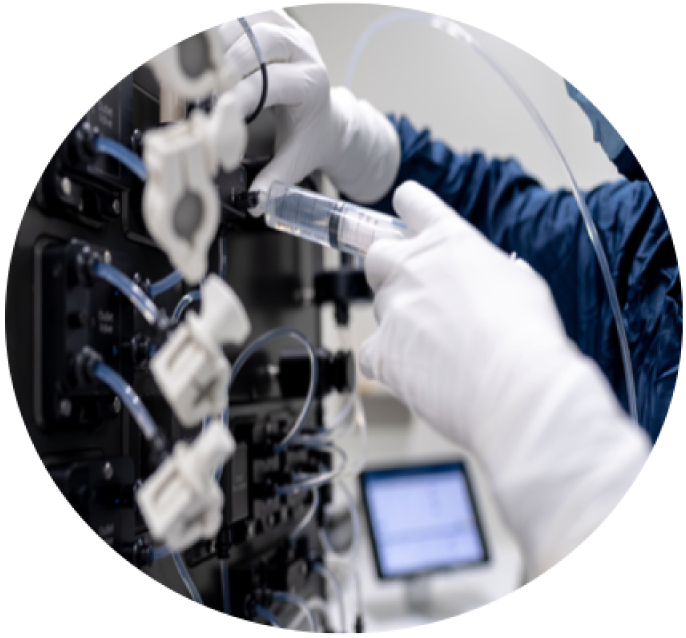 One of the leaders in precision medicine research
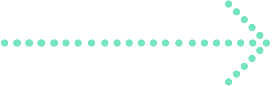 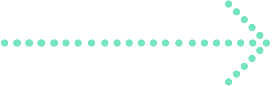 Big data infrastructure focus
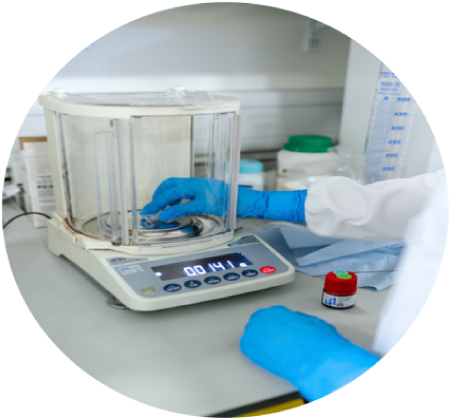 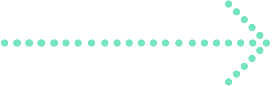 Developing organs on a chip
Long-established capabilities in chemistry R&D
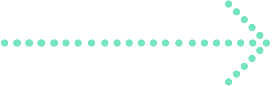 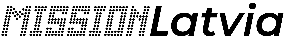 Smart Energy and Mobility
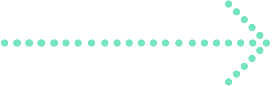 The largest offshore wind potential 
in the Baltics at 16GW
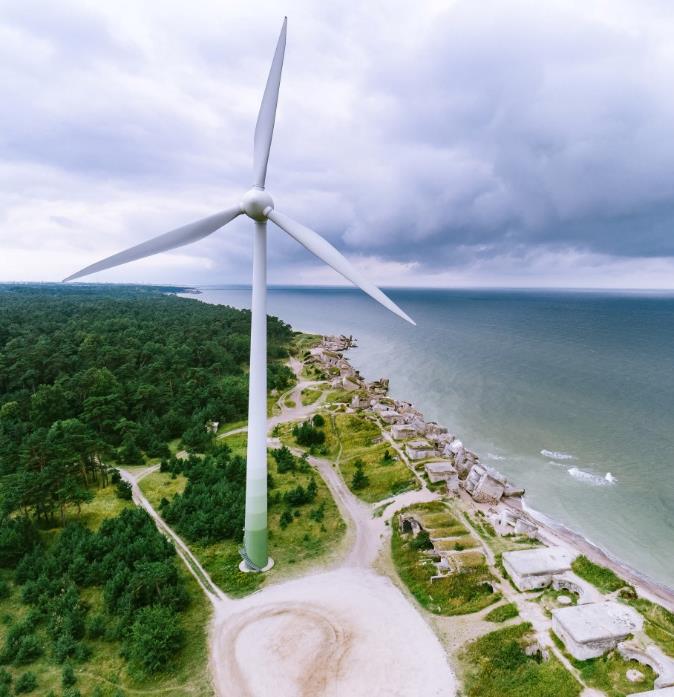 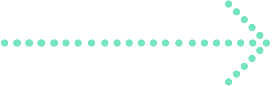 Major players working on hydrogen tech
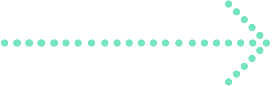 Target price at 40 EUR/MW
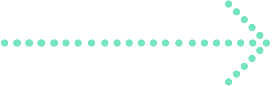 3TWh annual capacity Latvian-Estonian 
offshore wind park
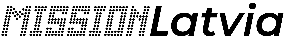 Knowledge-intensive Bioeconomy
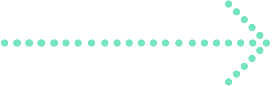 Food exporter with increasing capacity
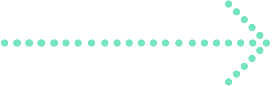 2nd in the EU with agriculture land
hectares per person
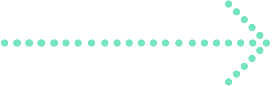 Wood product research and export with constantly increasing forest areas
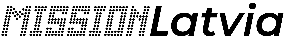 Photonics, Smart Materials, Technologies & Engineering Systems
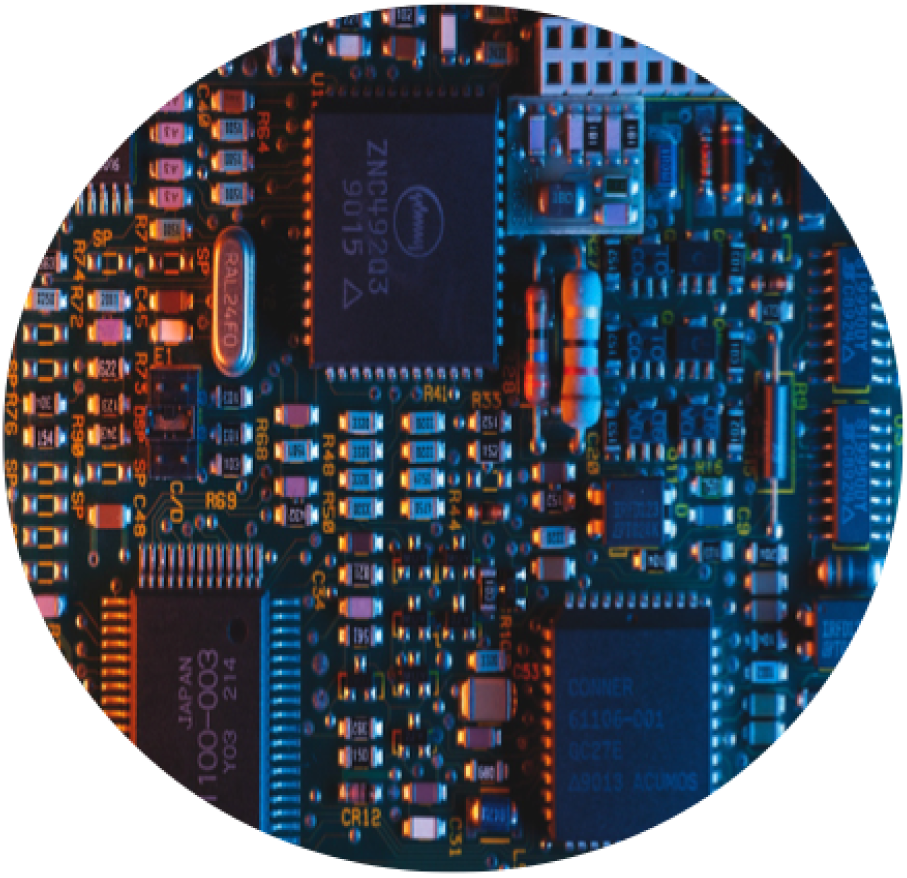 World's leading players in the development, manufacture and supply of optical fibers
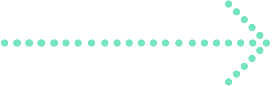 5G routers and Thermal Night Vision 
Cameras production
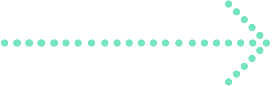 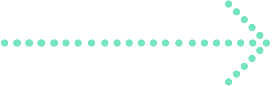 Creating a microchip design center of excellence
Deep Tech Atelier - the largest science-intensive technology conference in the Baltics  (1000+ participants, 54 countries; dates for 2024 - May 16-17)
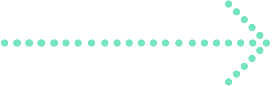 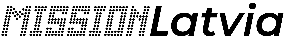 ICT & Smart City
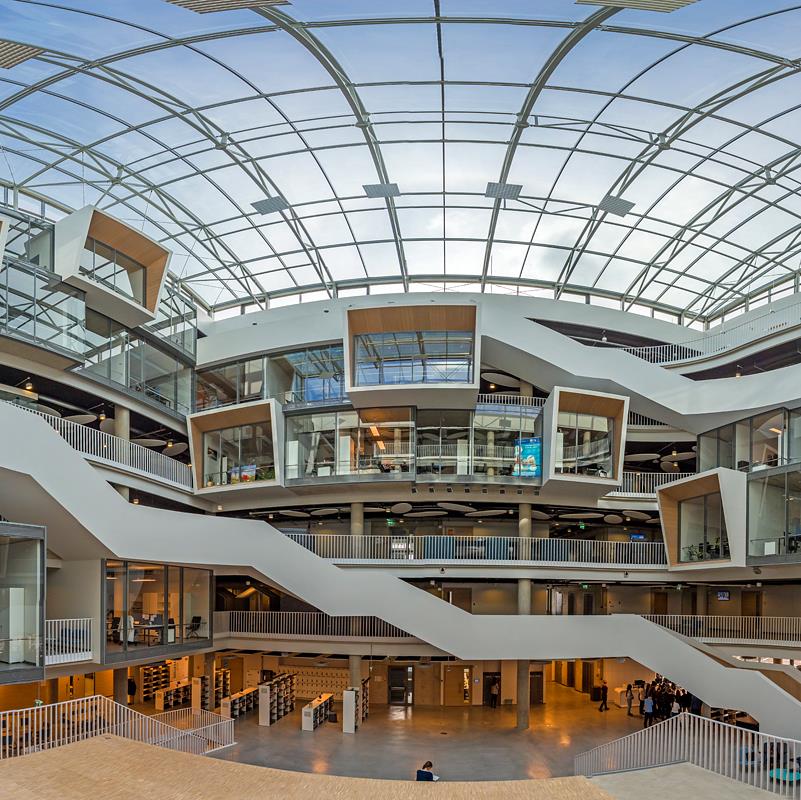 Baltic leaders in exporting ICT services  and product manufacturing
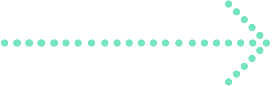 LATVIAN QUANTUM INITIATIVE unites 4 leading research institutions in quantum technologies
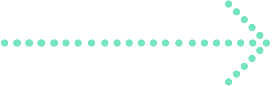 9 easy-to-use testbeds in drone, smart city, defence, mobility, and other verticals
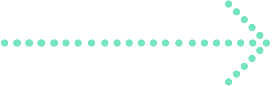 5G Techritory – Europe's leading 5G ecosystem forum
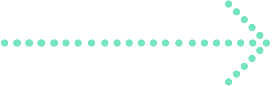 Home to space infrastructure and niche technologies in precision, data, and energy
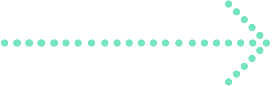 [Speaker Notes: LATVIAN QUANTUM INITIATIVE unites 4 leading research institutions in quantum technologies. Excellence in quantum algorithms and software, theory of quantum nanoelectronics, quantum sensors, and communication. More information: https://www.quantumlatvia.lu.lv/en/about/news/detail-view/t/71269/]
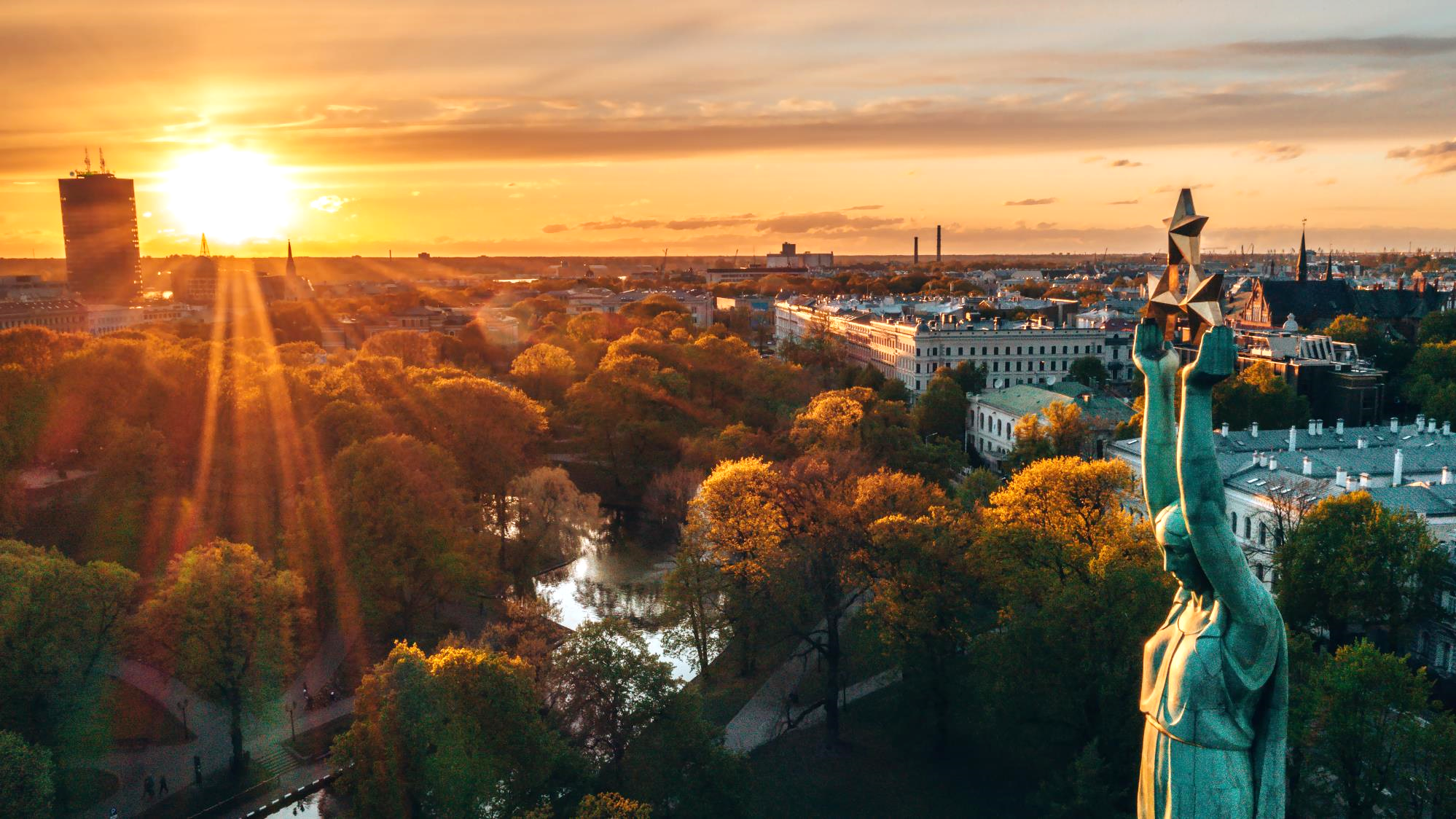 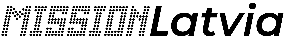 They have 
chosen Latvia
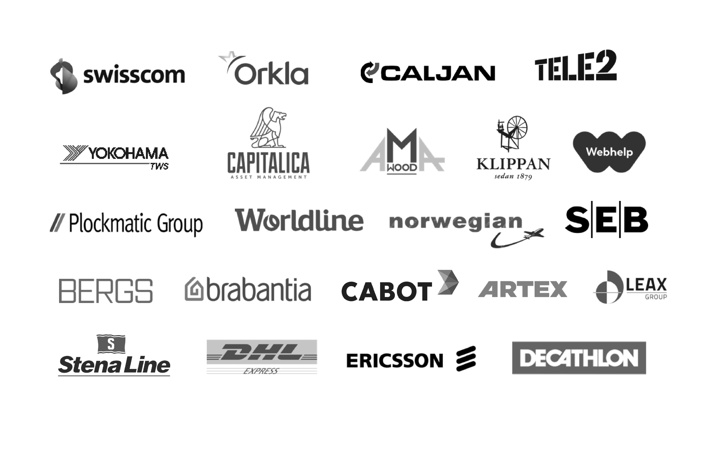 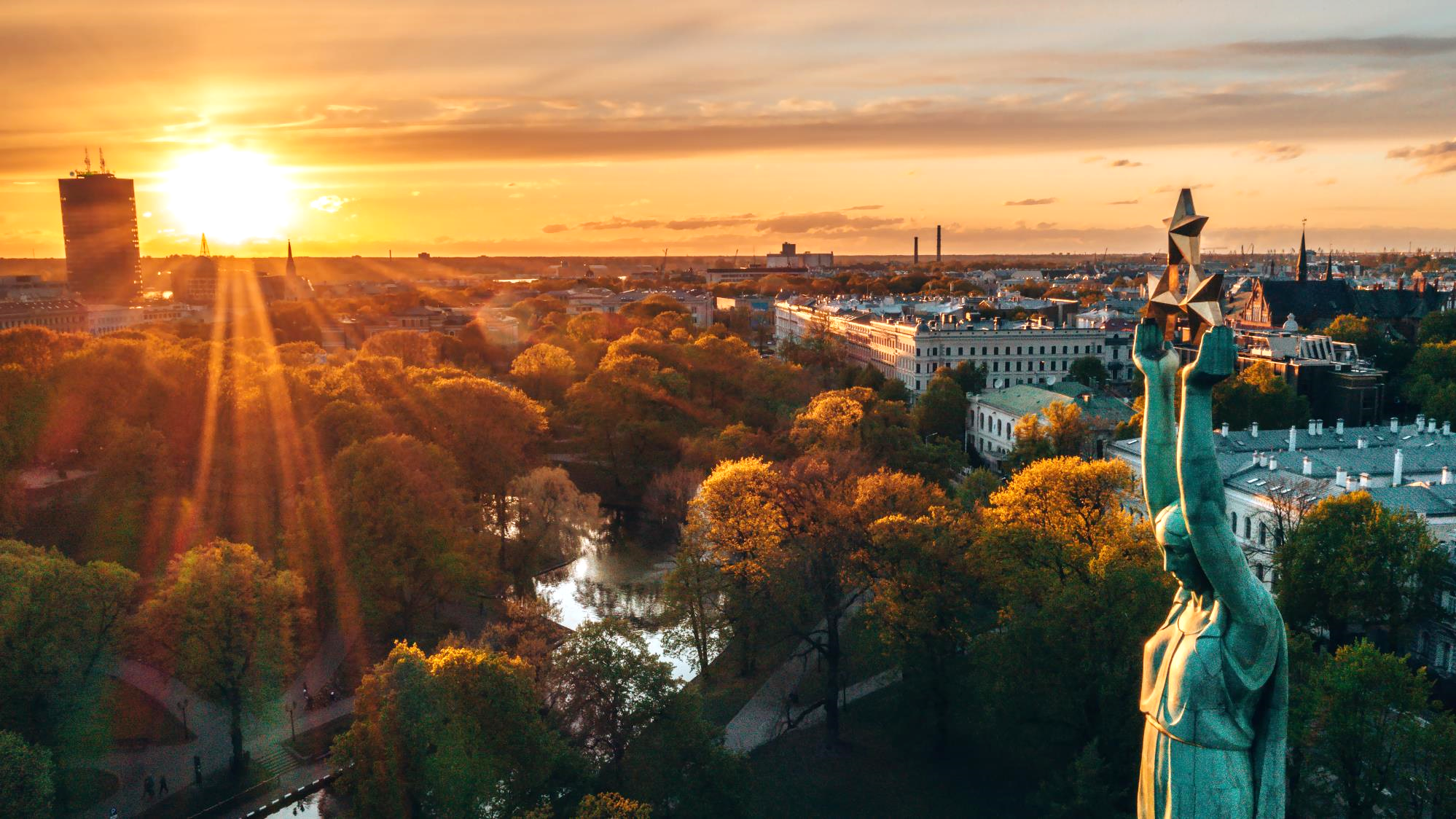 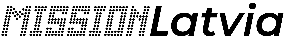 And it feels 
like home
[Speaker Notes: KR: And therefore probably another quite important thing is that it feels like home. Therefore, we're welcoming you, and we're ready to answer any of your questions. Thank you very much.]
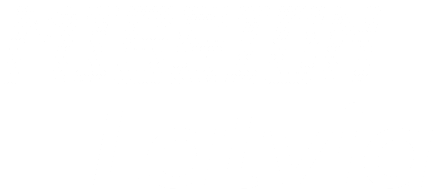 Our mission – your achievements
www.investinlatvia.org         www.liaa.gov.lv       www.latvia.eu